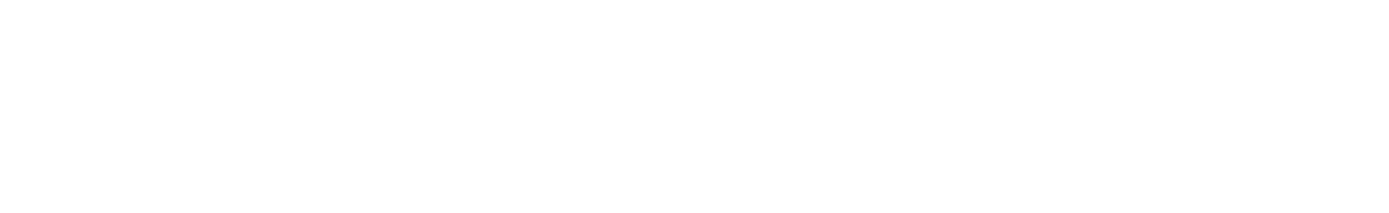 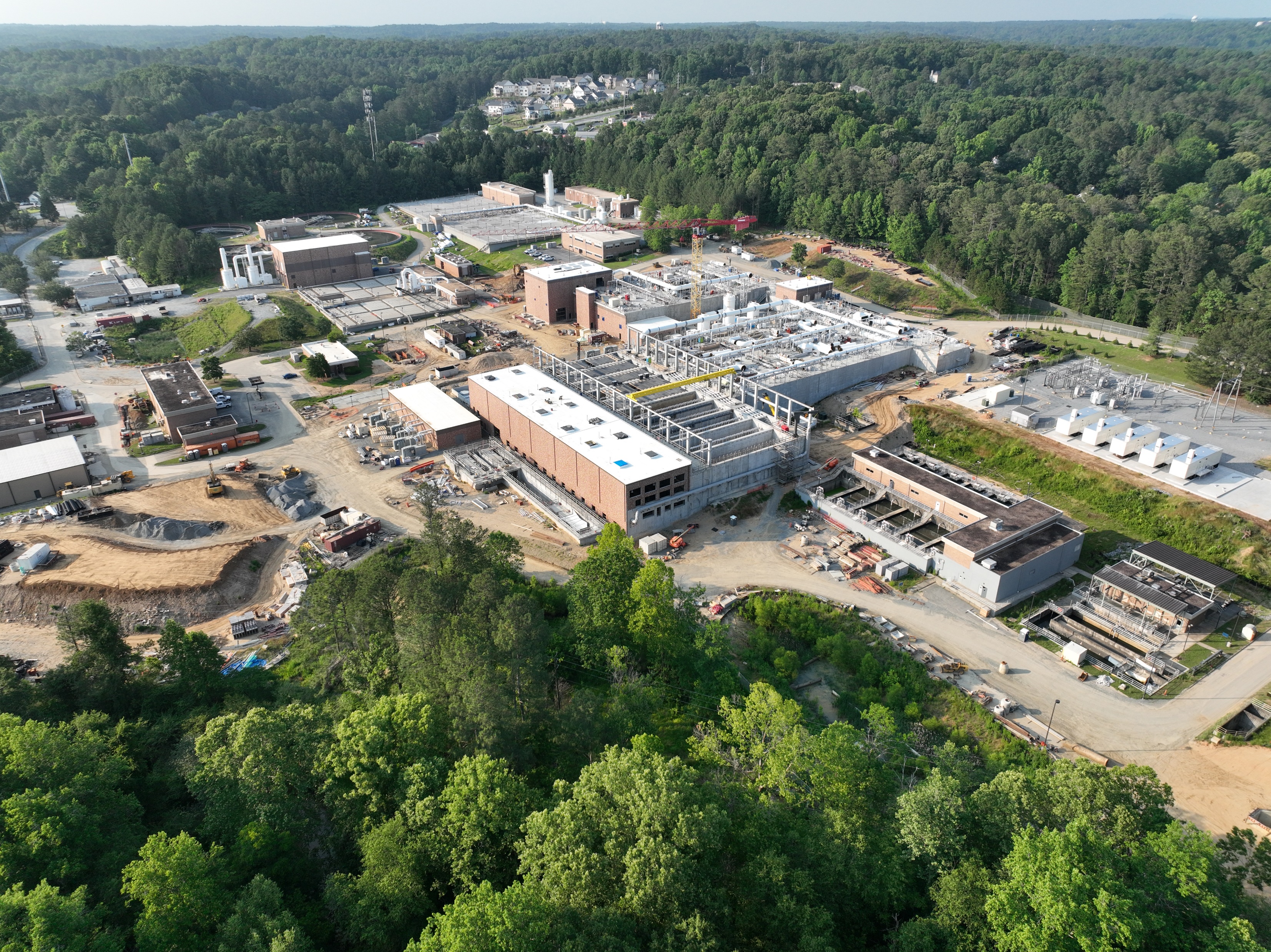 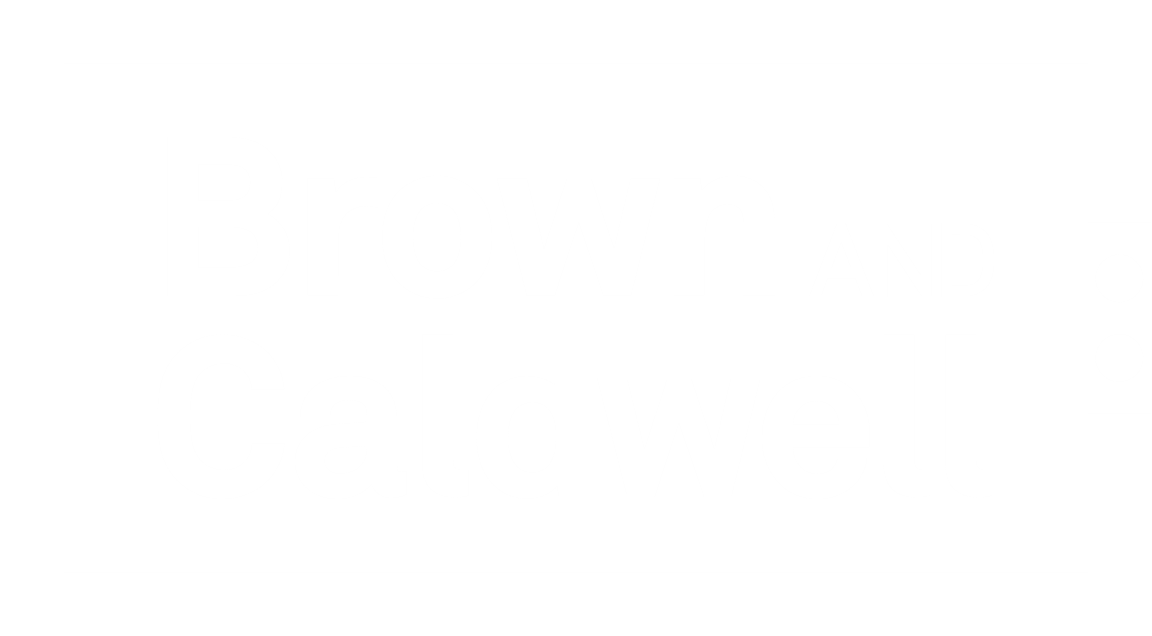 Process Intensification Opportunities in MBRs 
Latest Trends and Results
Jose Jimenez, PhD, PE, BCEE, WEF Fellow

March 22nd, 2024
Agenda
Conventional Activated Sludge Process
M
IMLR
PE
SE
RAS
AEROBIC
SWING
ANOXIC
AEROBIC
WAS
3
Choosing MBR over ASP
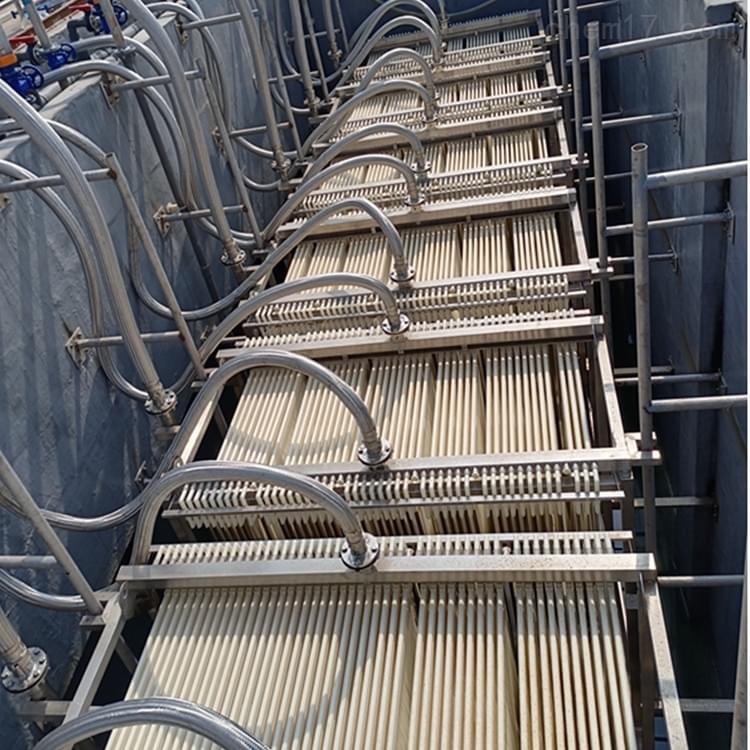 Higher water quality generated
its smaller footprint

Key disadvantages are the operational complexity and the cost

the capital (or investment) cost, CAPEX and
the operational cost, OPEX.
Membrane Bioreactor
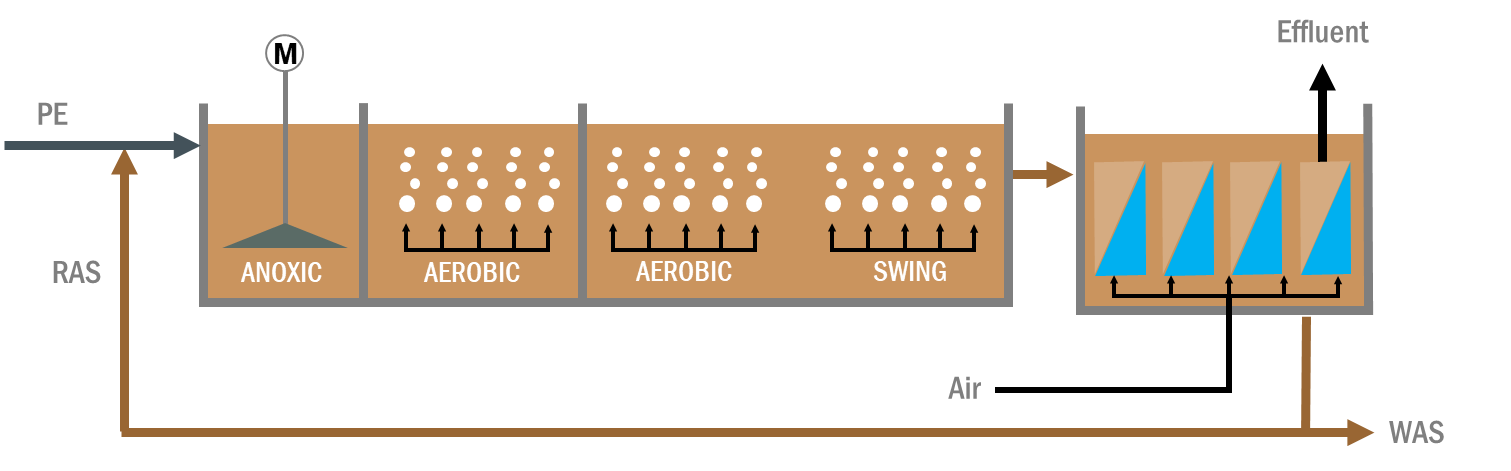 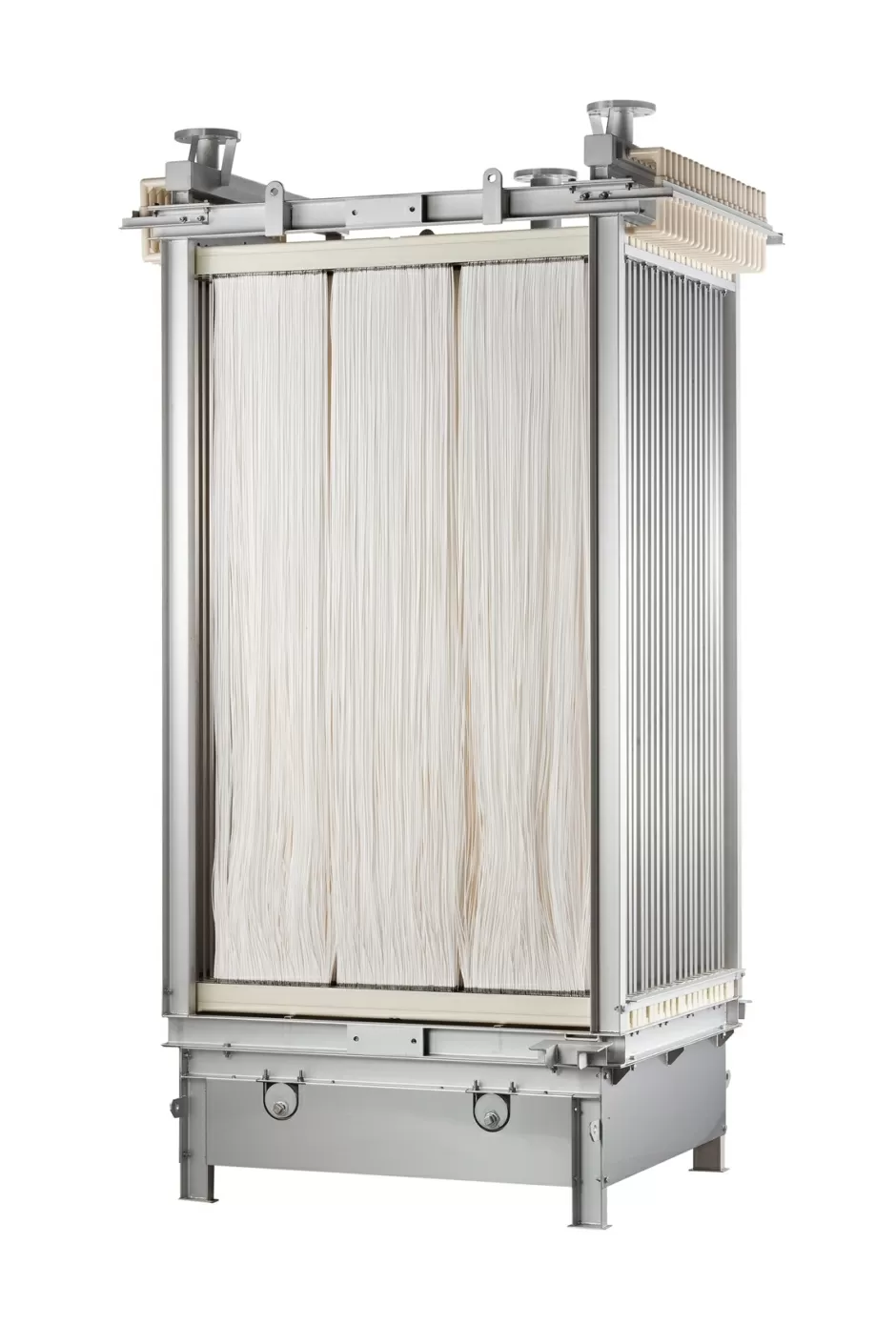 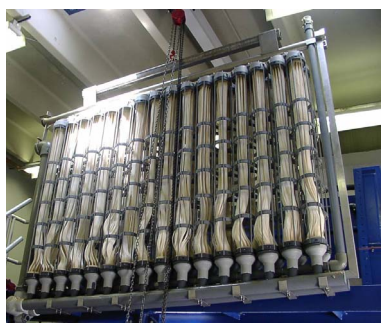 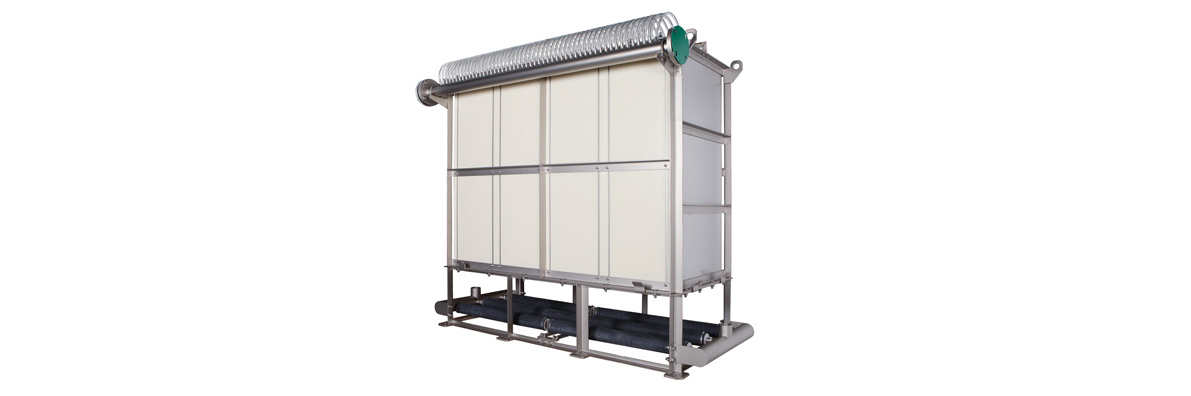 5
Hollowfiber membrane
Flat-plate membrane
Dupont (Memcor) membrane
MBR Advantages                                  MBR Disadvantages
Compact footprint
Requires fine screening of influent:
<3.0 mm flat sheet
<2.0 mm hollow fiber
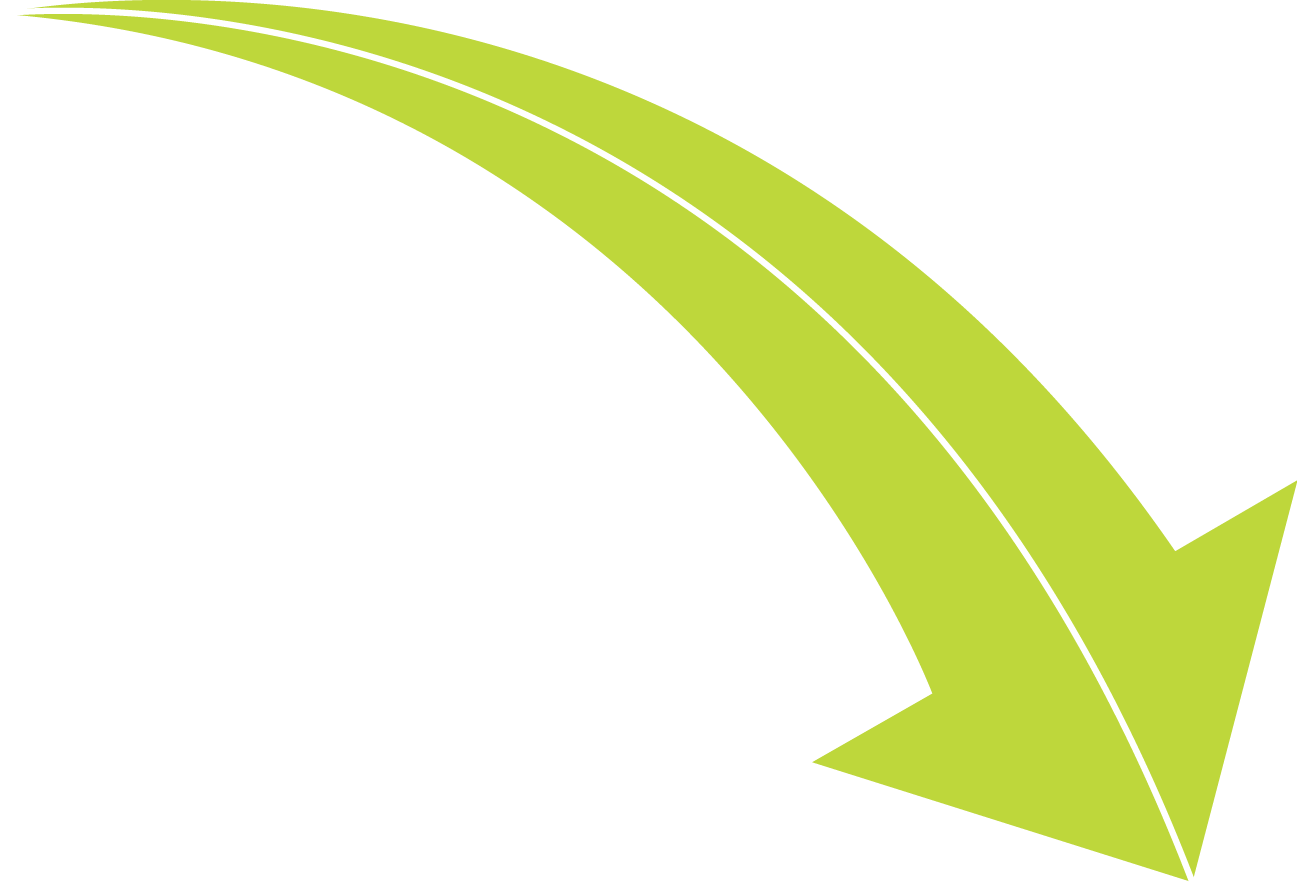 Fully automated
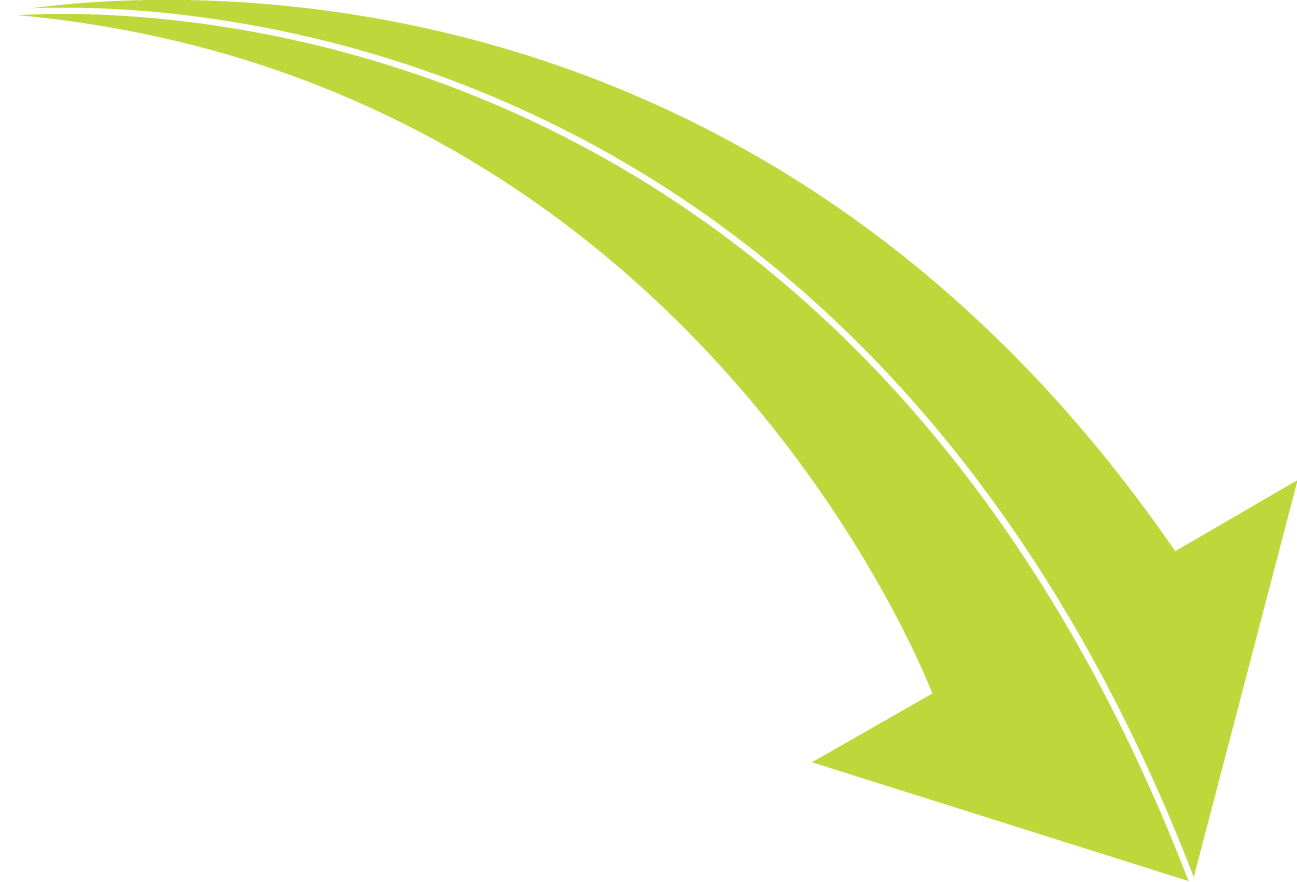 Complete solids removal
High capital cost
Nutrient removal
High energy cost for air scour
High UVT values
Membrane maintenance and replacement
Simpler process
Microconstituent, pathogens and bacterial removal
Dissolved oxygen management and BNR
6
MBR Disadvantages
Requires fine screening of influent:
<3.0 mm flat sheet
<2.0 mm hollow fiber
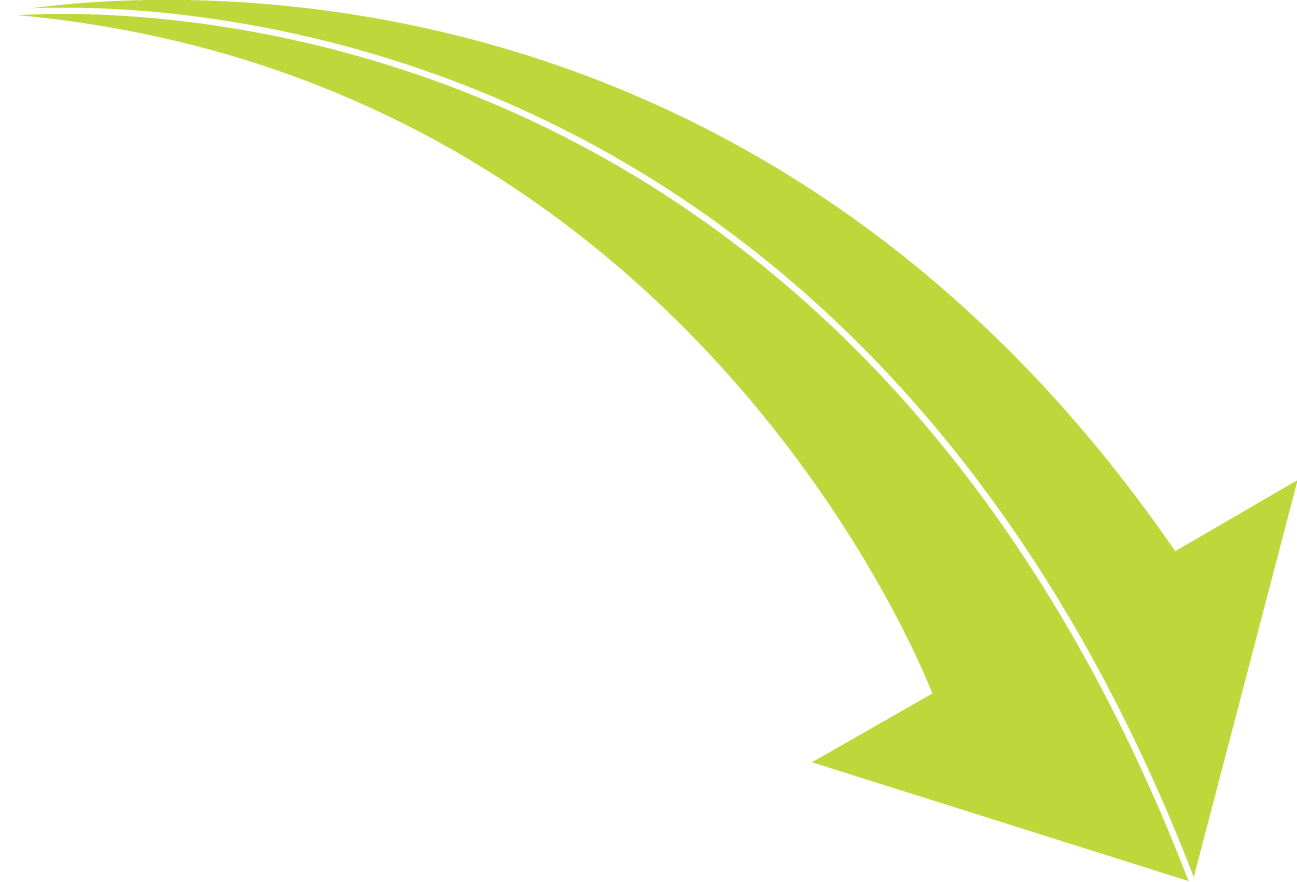 High capital cost
High energy cost for air scour
Membrane maintenance and replacement
Dissolved oxygen management and BNR
7
Energy Requirements in MBR
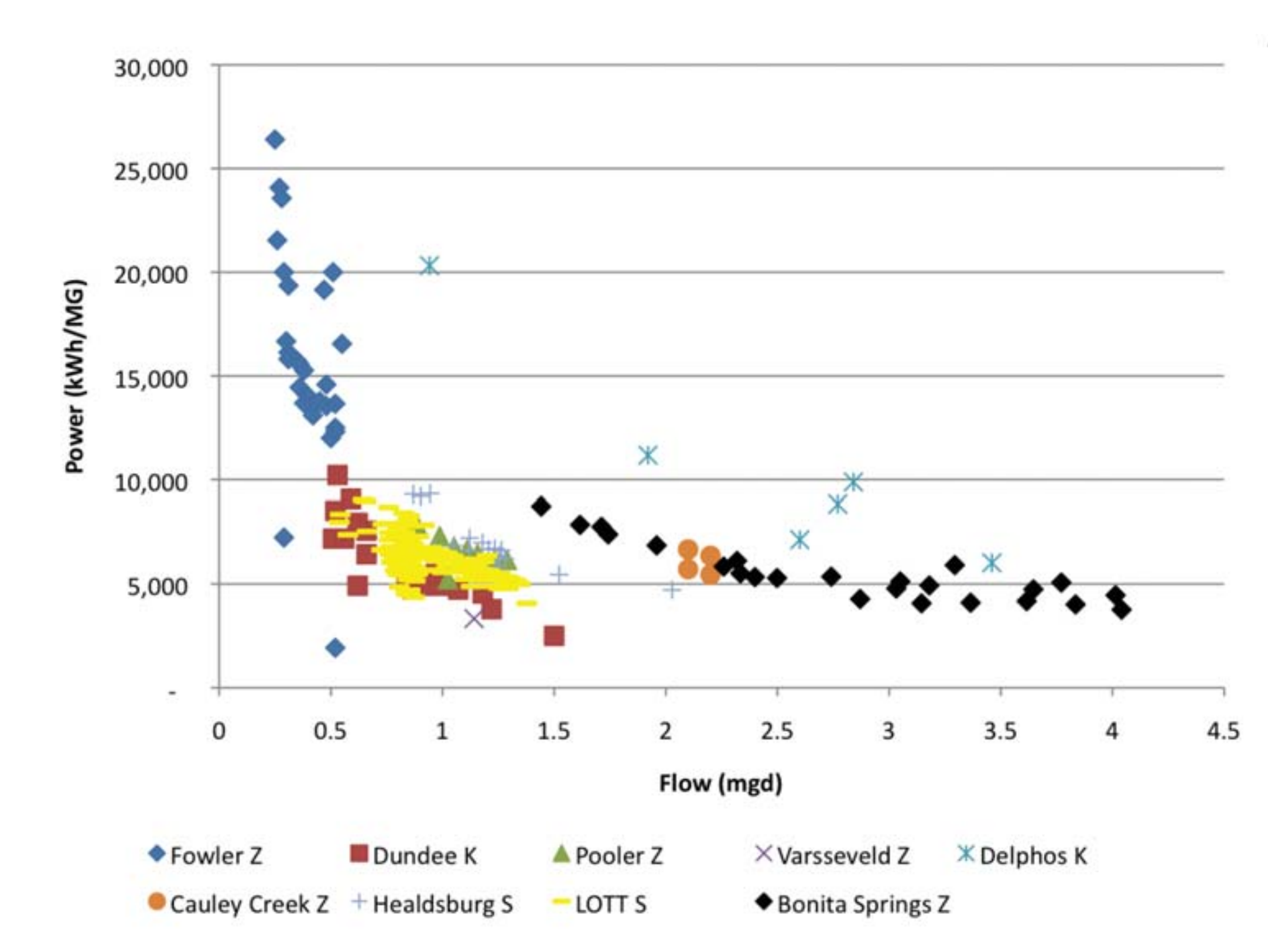 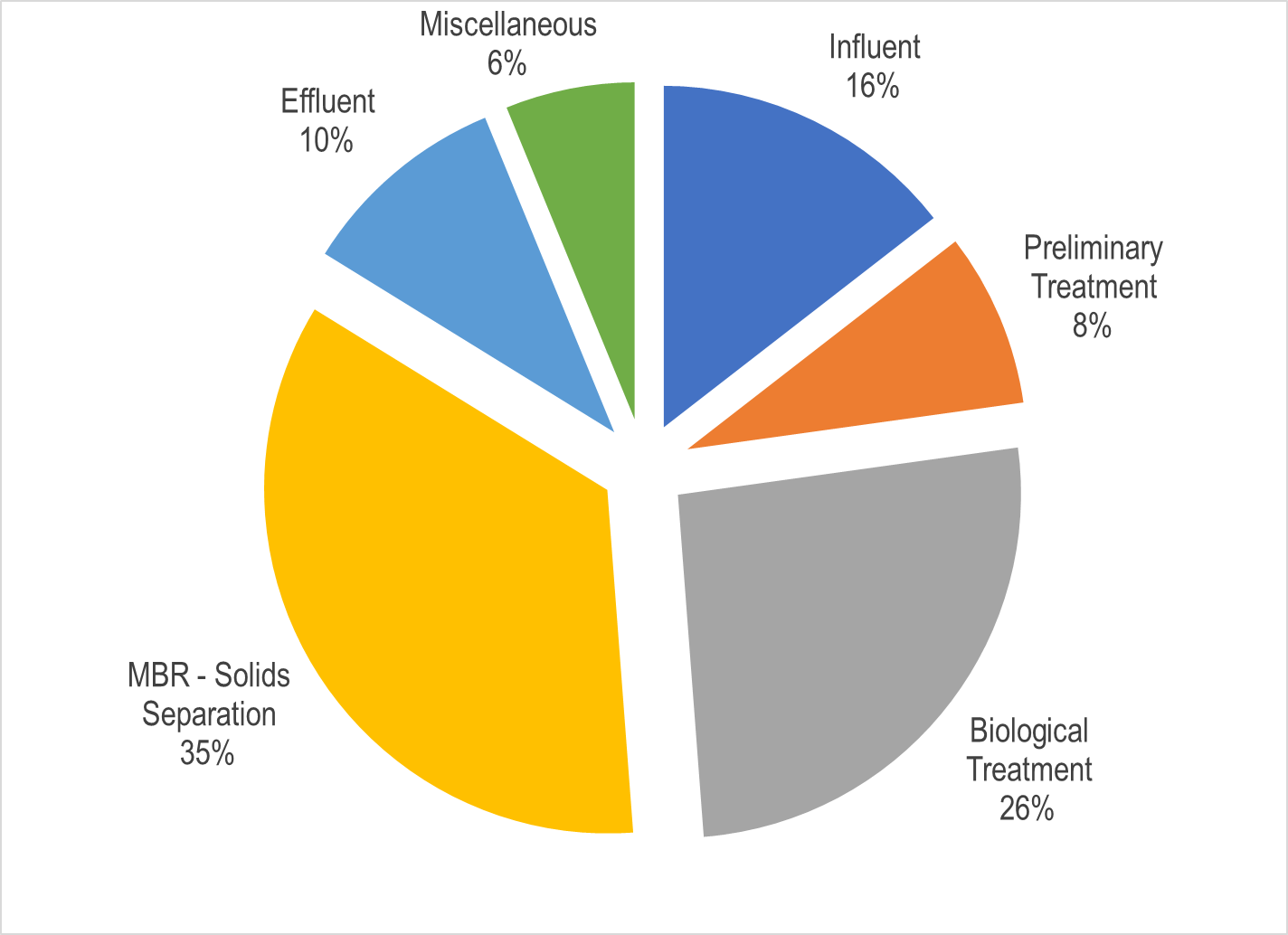 CAS – 1,500 – 3,000 kWh/MG
Pellegrin and Kinnear (2012)
Benefits of MBRs
High quality effluent
Low turbidity, BOD, TSS
Pathogen removal
Better trace organics removal
Reduced footprint
As low as 40% of conventional
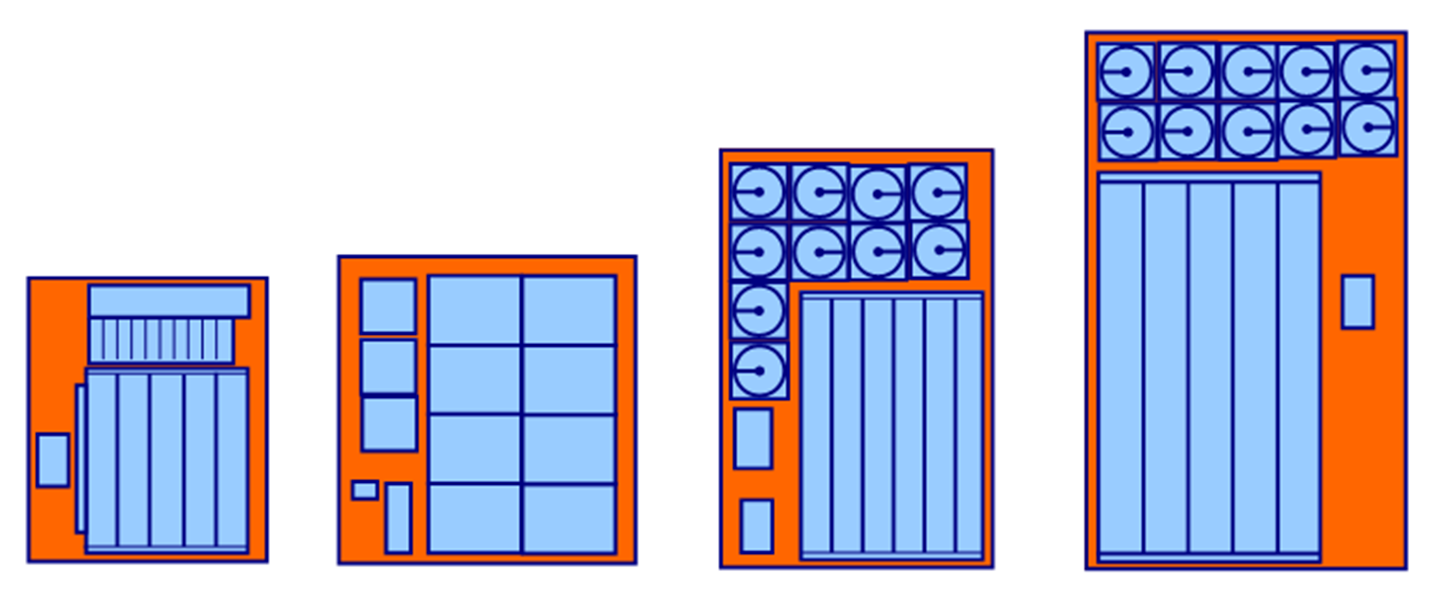 Ease of Operations
Fewer unit processes
Eliminates sludge settleability issues
Highly automated
Constructability
Modular expansion capability
Excellent for retrofits
9
Brown and Caldwell
MBR Process Operations
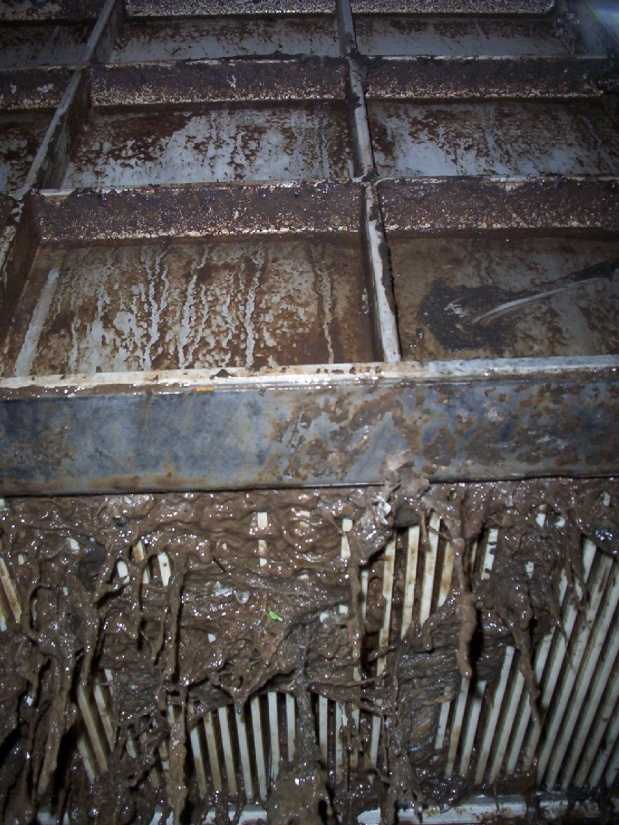 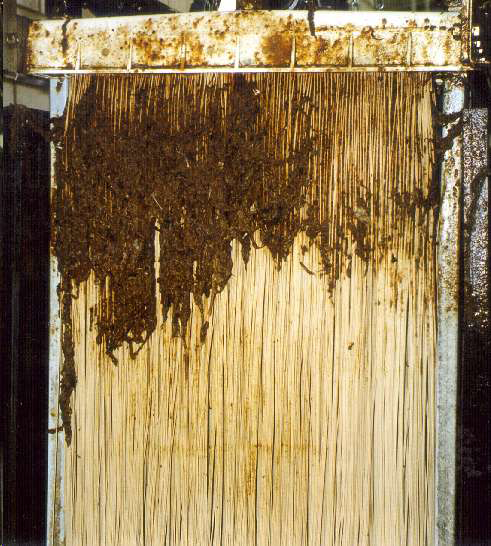 “Sludged” Flat Sheet Cassette
“Sludged” Hollow Fiber Module
RAS Circulation
4 to 6 times forward flow
Bioreactor/MBR MLSS of 0.6-0.8
Maintain MLSS in MBR
8-10 g/L long term
12-14 g/L short term
Chemical Cleaning
Maintenance cleaning 
Chemical enhanced backwash
Recovery clean
Air Scour
Highest energy usage of MBR operation
Trend toward lower air flow designs
MBR – MLSS and Aeration
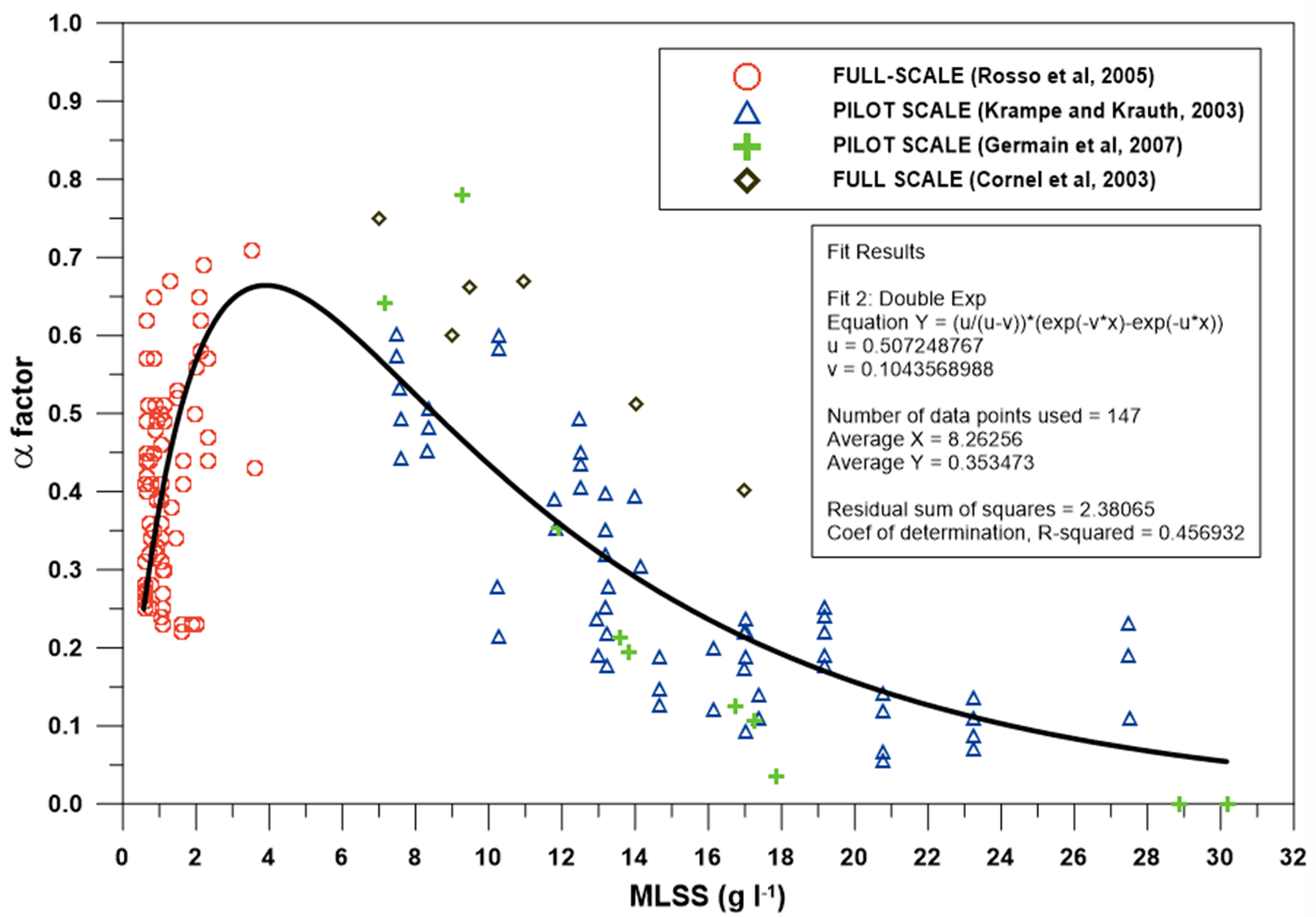 11
Process ConsiderationsPretreatment
Fine Screens
Best is 2mm round opening
No possibility of bypass
100% redundancy at peak flow
Fat, Oil and Grease: typ. <150mg/L
Flux rates
Function of ML suspended solids and temperature
30-day average typically 10-15 GPD/ft2
Up to 30 GPD/ft2 for 2-4 hours
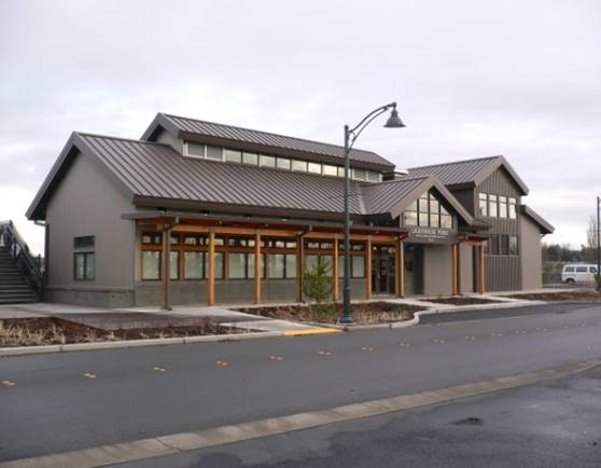 Lighthouse Point WWTP, Blaine WA – 1.5 MGD
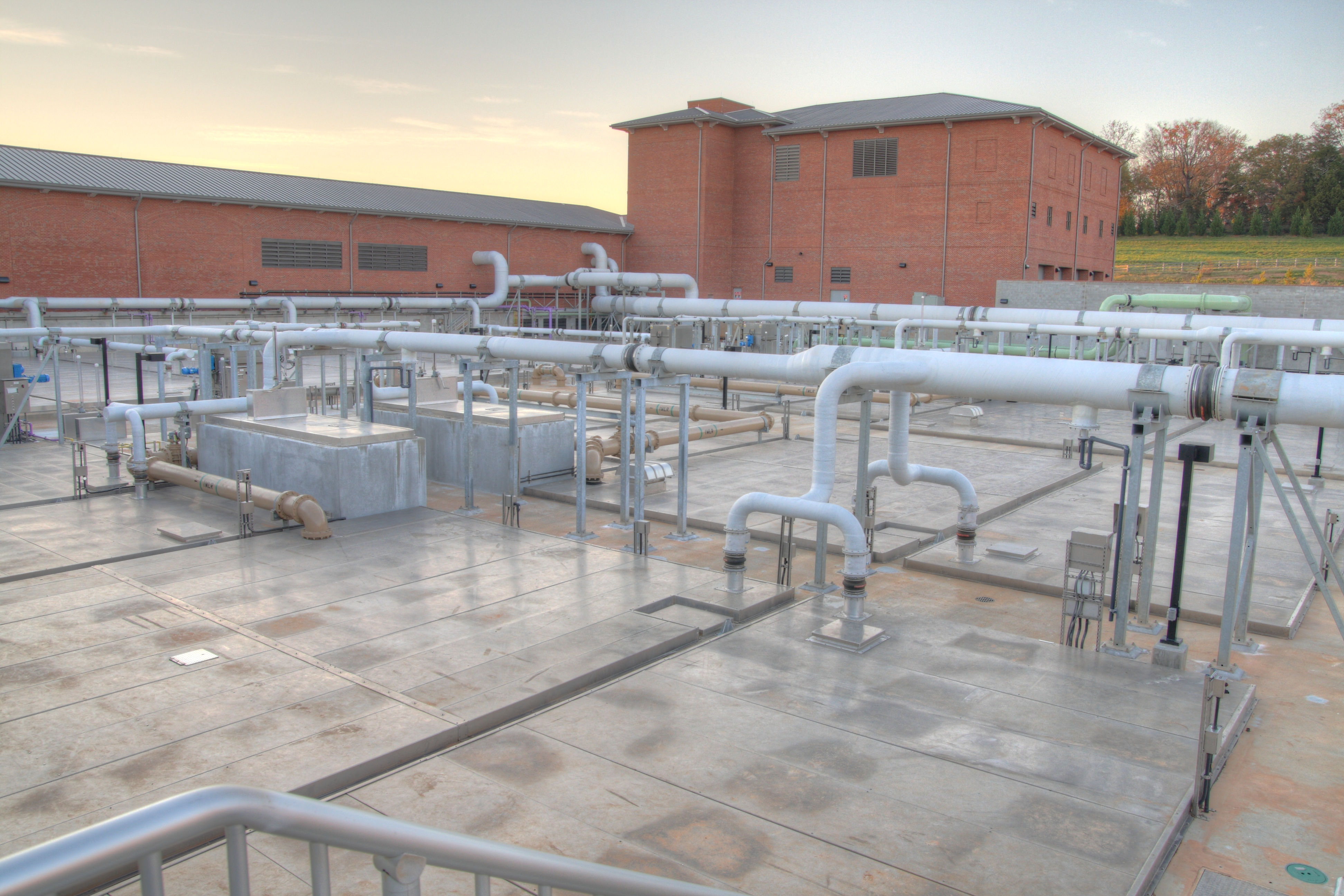 Process ConsiderationsBiological Process
High SRT (>10 days typical)
Fully nitrifying conditions
Bioreactor MLSS typically 6,000-10,000mg/L
High MLSS = reduced OTR, esp. in fine bubble aeration
Filaments and bulking common, but not a concern as with clarifiers
Foam management
Aeration control technologies
Aeration Control Technologies for Biological Process Energy Reduction
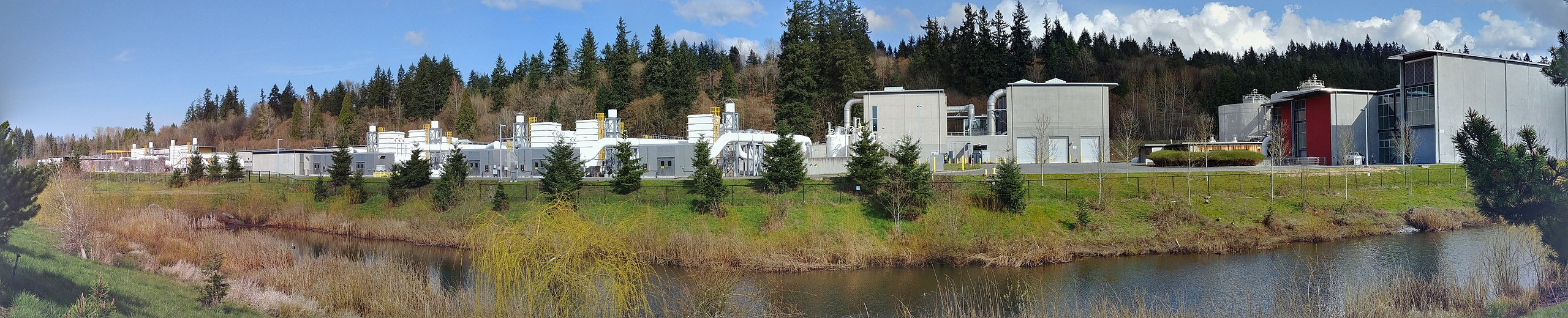 Aeration controls such as ABAC or AvN™ can maintain DO conc. of 0.1 to < 1.0 mg/L.

Some low-DO ASP achieve limits-of-technology effluent water quality 

Low-DO ASP require less energy and organic carbon than conventional aeration system (e.g., DO > 1.0 mg/L)
DO Cascade Control Loops
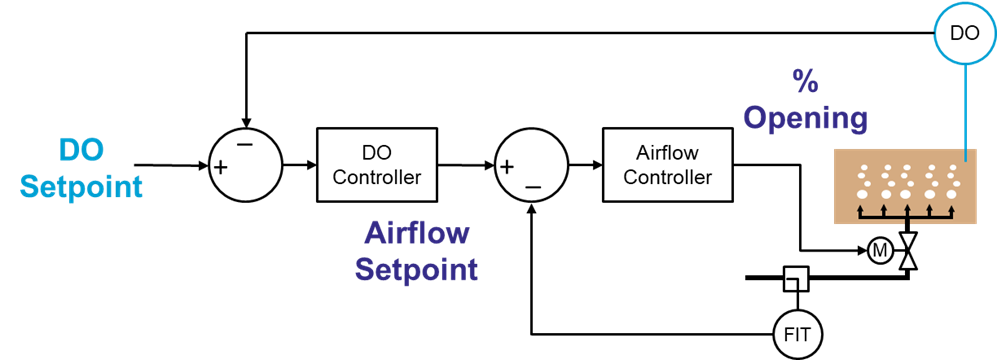 Airflow Setpoint Bands
Min required for mixing
Max to protect diffusers
DO Setpoint Bands
Min = 1.0 mg-O2/L
Max = 2.0 mg-O2/L
16
Brown and Caldwell
Ammonia Based Aeration Control (ABAC)Feedback ABAC
NH4/NOx
DO
%
Opening
_
_
+
+
+
NH4
Setpoint
_
PID
PID
PID
Airflow
Setpoint
M
DO
Setpoint
Target BNR Effluent
Aerobic Zone = 1-2 mg-N/L
Airflow Setpoint Bands
Min required for mixing
Max to protect diffusers
DO Setpoint Bands
Min = 0.2 mg-O2/L
Max = 2.5 mg-O2/L
FIT
17
Brown and Caldwell
Ammonia versus NOx (AvN) Control
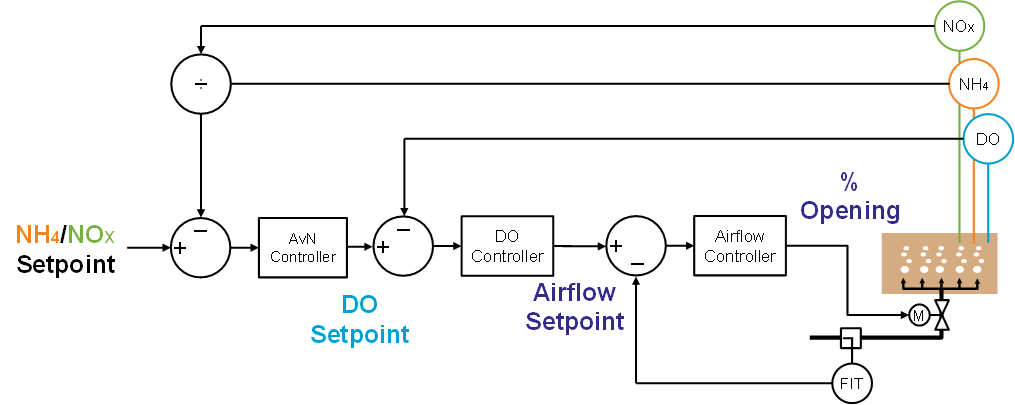 Target BNR Effluent
Aerobic Zone NH4/NOx = target
Airflow Setpoint Bands
Min required for mixing
Max to protect diffusers
DO Setpoint Bands
Min = 0.2 mg-O2/L
Max = 2.5 mg-O2/L
18
Brown and Caldwell
On-line Instrumentation for Nitrogen Removal
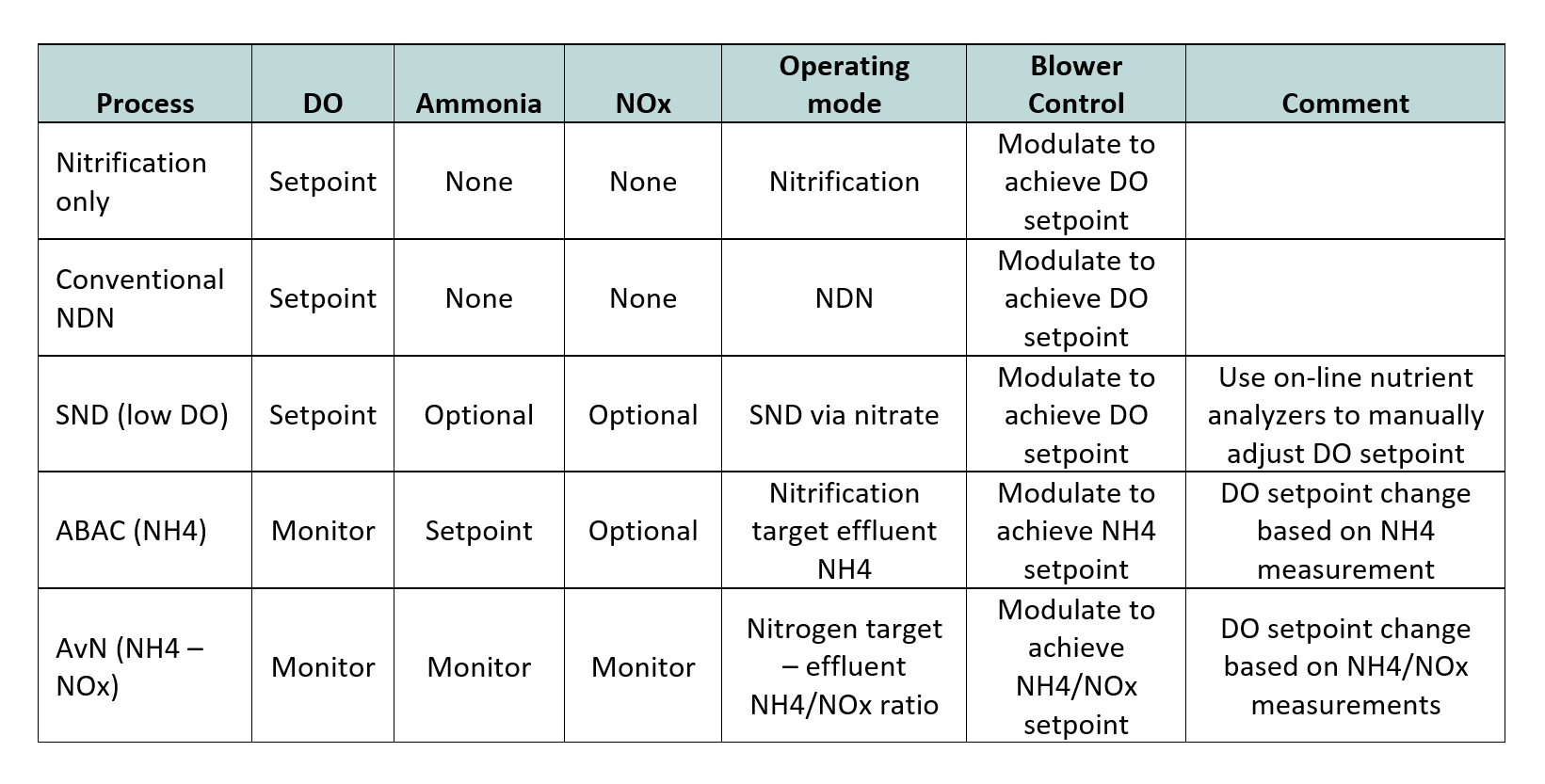 19
Energy Reduction Using Aeration Controls
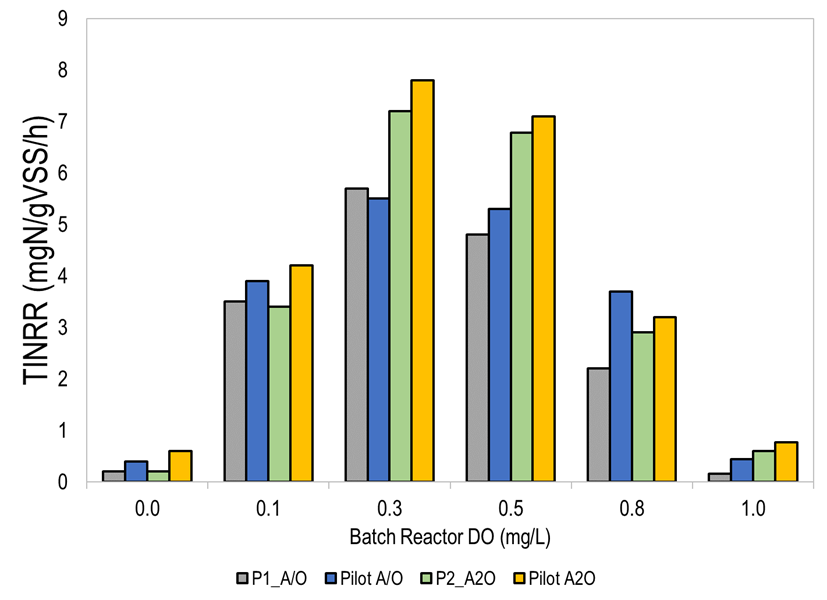 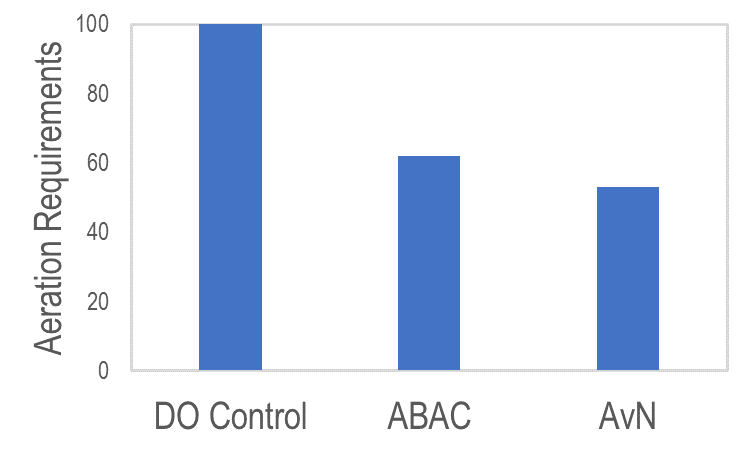 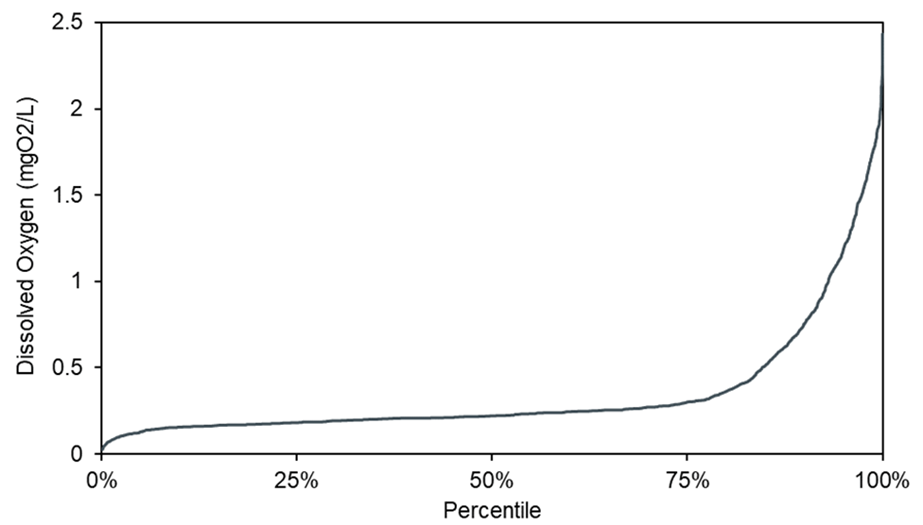 MBR + Densified Activated Sludge
MBR + densification = memDENSE
Fundamentals
biology
Performance of membranes with MBR are limited by the characteristics of the mixed liquor
memDENSE allows controlling and stabilizing sludge characteristics (biological matrix)
wash out low value inventories
bio-accumulate high value inventories
membrane
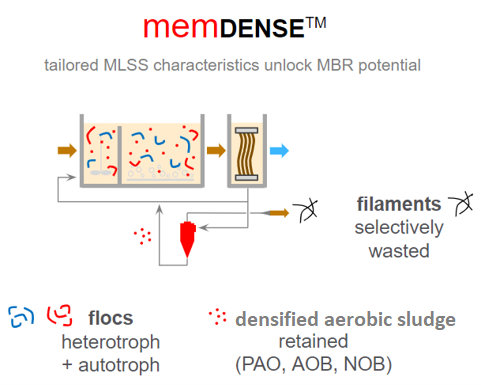 lower cake layer resistance, lower super fine colloidal organics < 1.5 microns in Membrane Tank
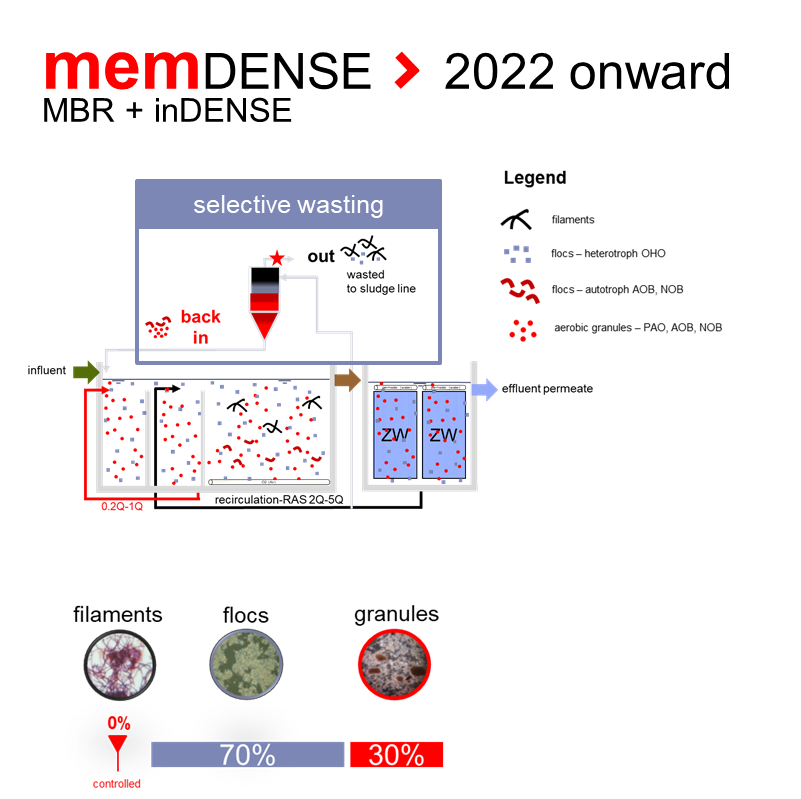 [Speaker Notes: All disciplines that touch a water project (I&C, electrical, structural etc.)
Operator focused (CEO has operator licenses)
Owners Agent to Construction experience]
What does densification do?Separation of undesirable biomass
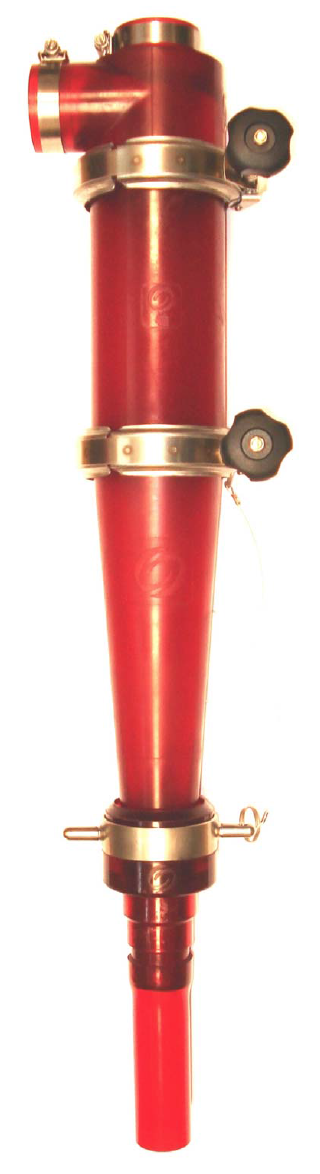 overflow
(OF)
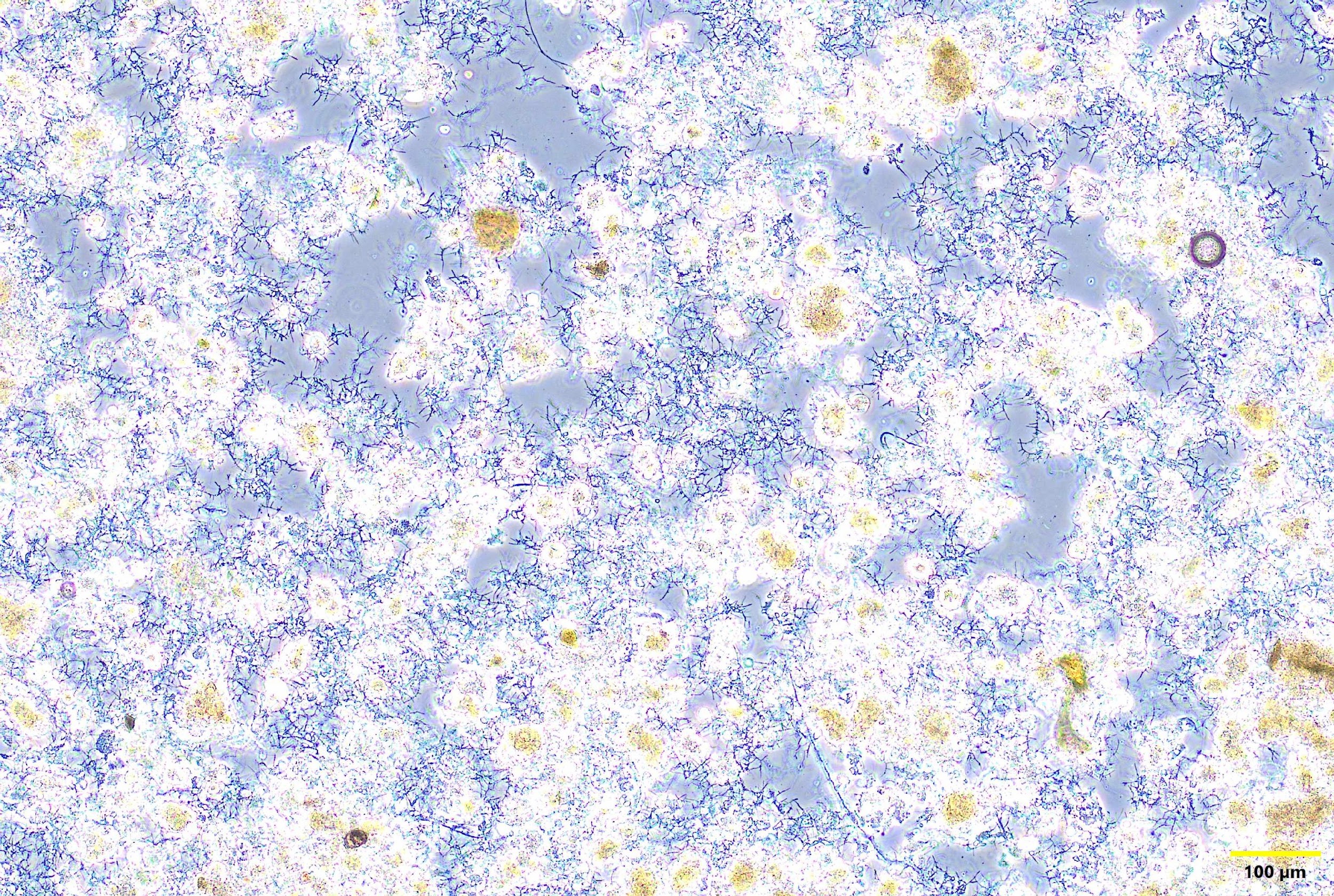 excess biological sludge
(feed)
filaments
PAO
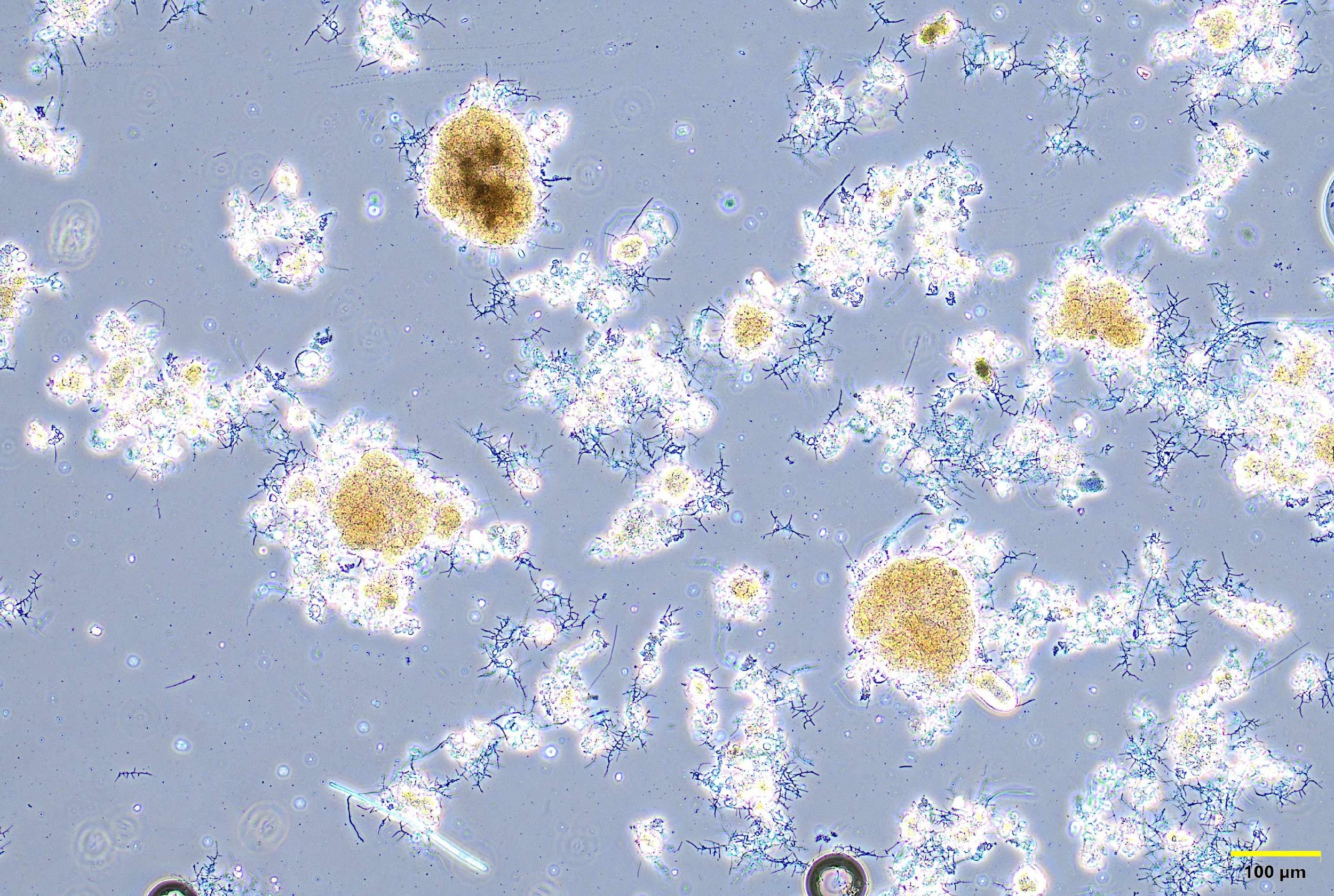 light & small flocs < 100 µm
filaments
pin & light flocs
large & dense flocs (AOB, NOB)
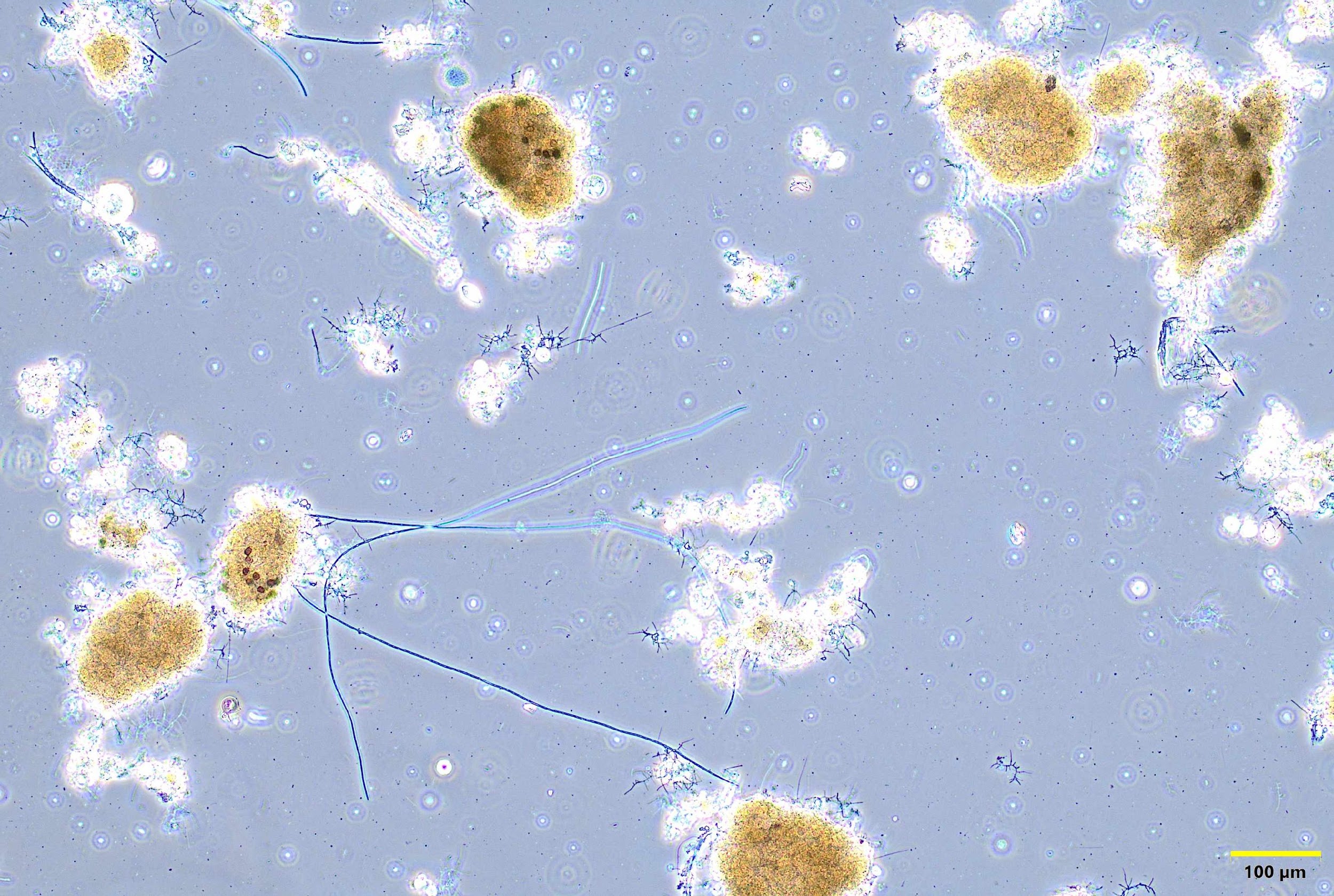 underflow
(UF)
dense flocs > 200 µm
PAOs (dark)
Nitrifiers (AOB, NOB)
What does densification do?Improved and stabilized bio-process
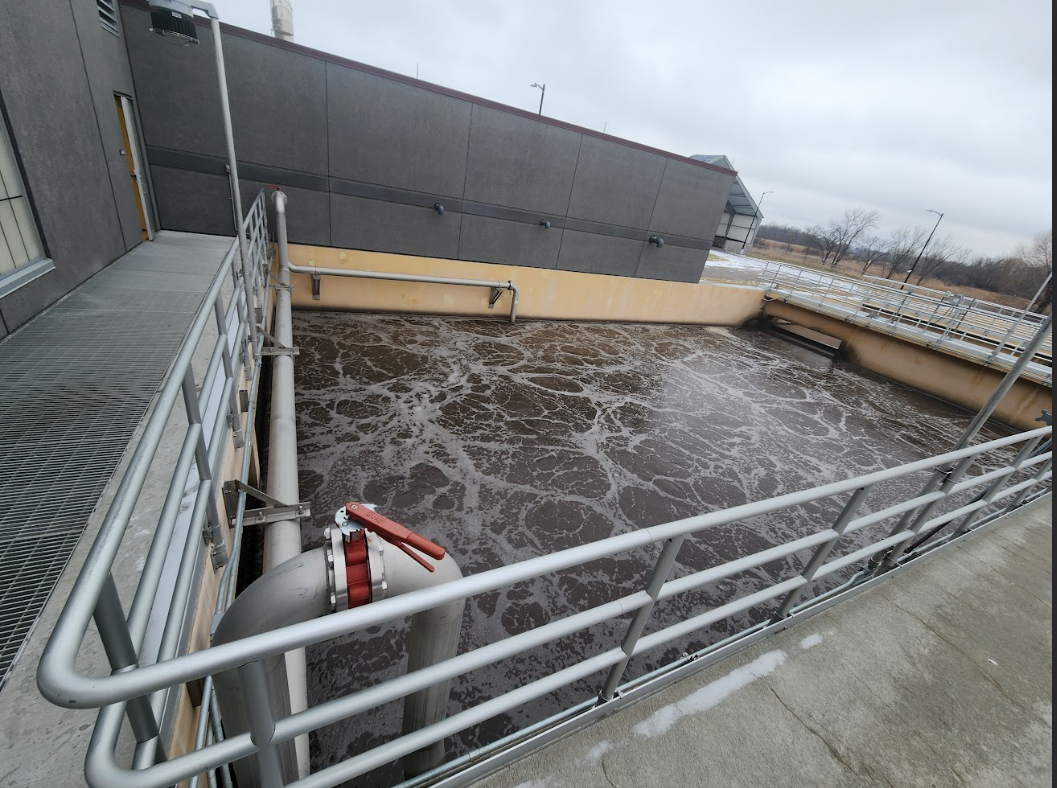 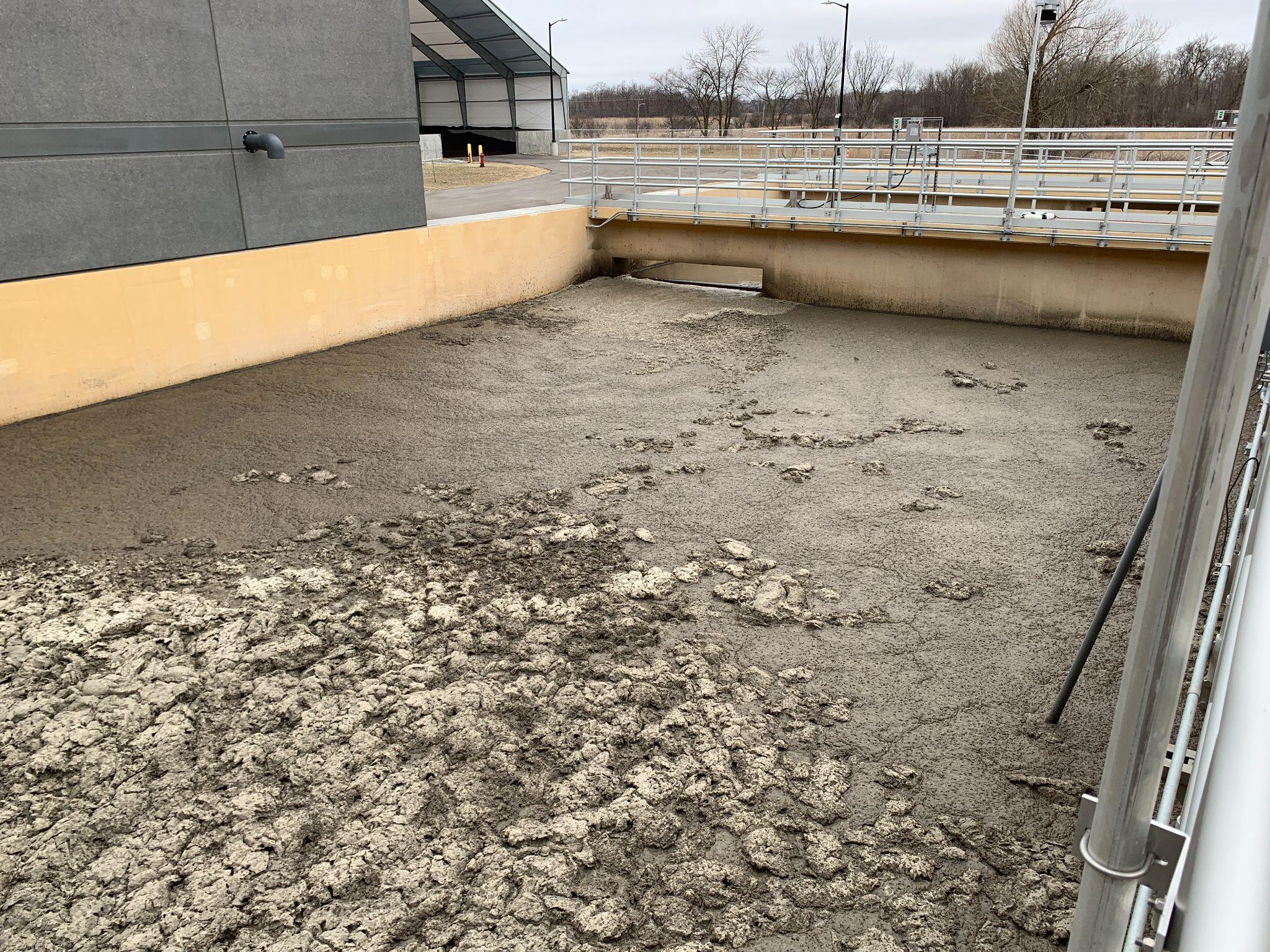 Before
After memDENSE
Early steady-state
What does densification do?Particle size distribution
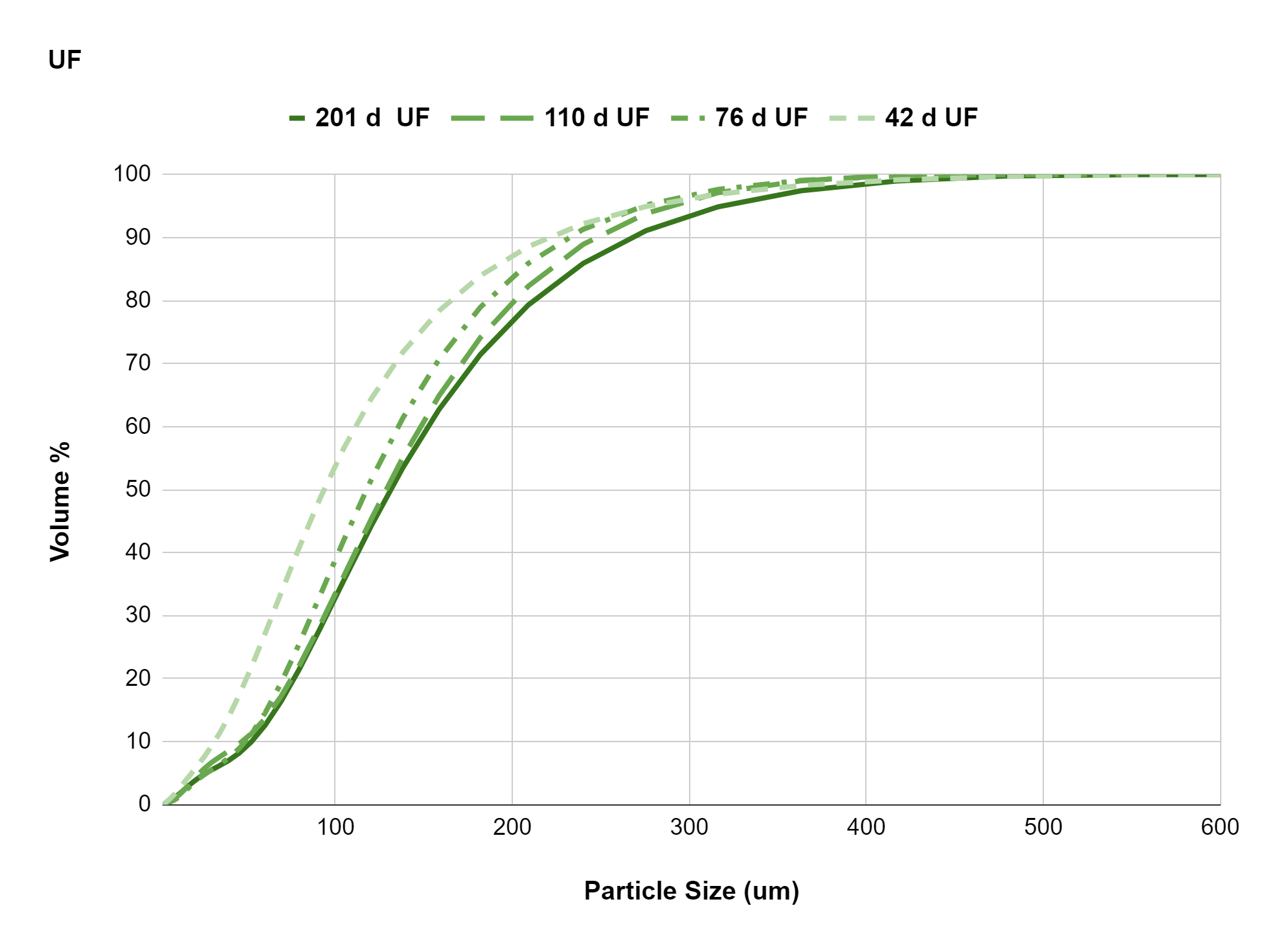 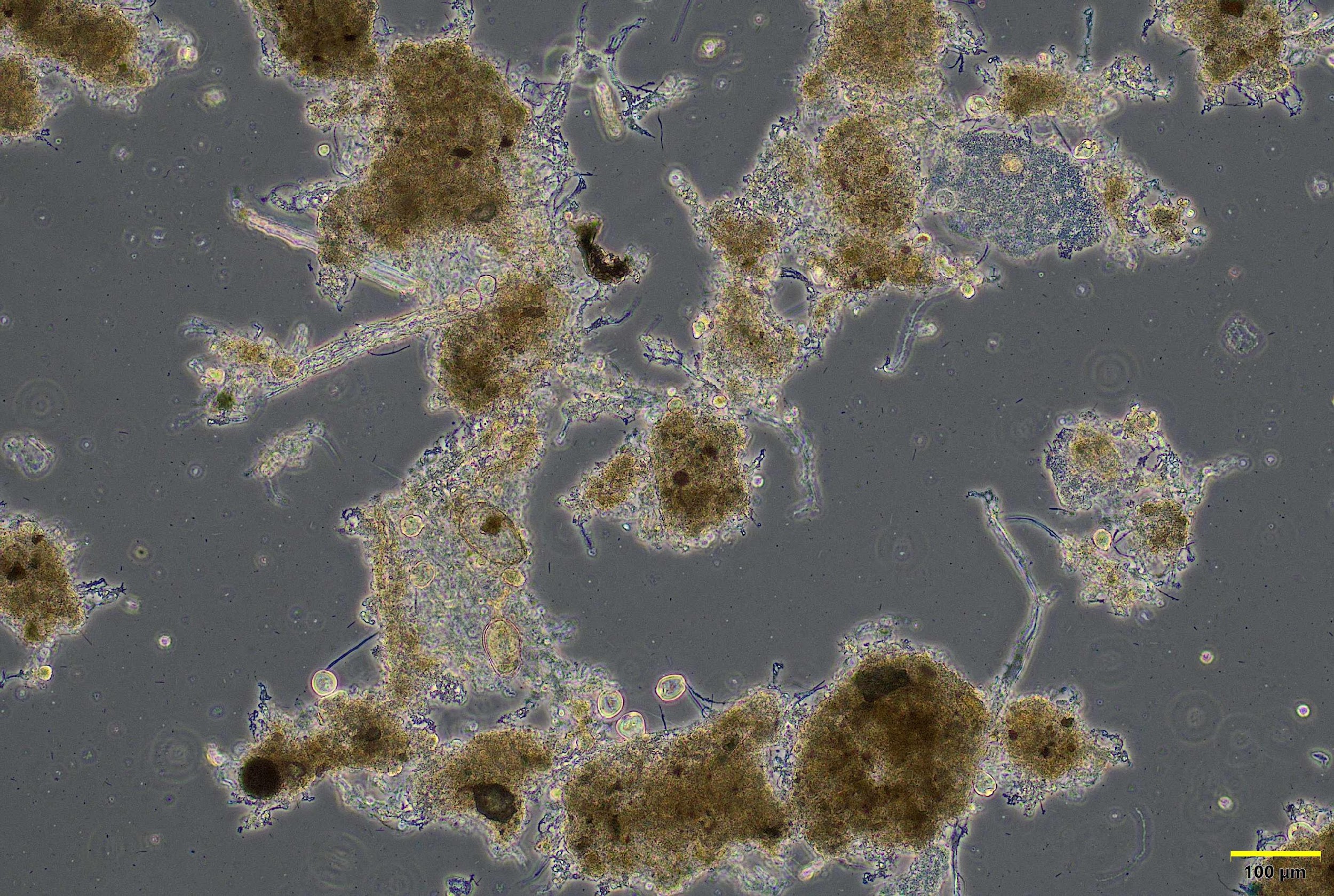 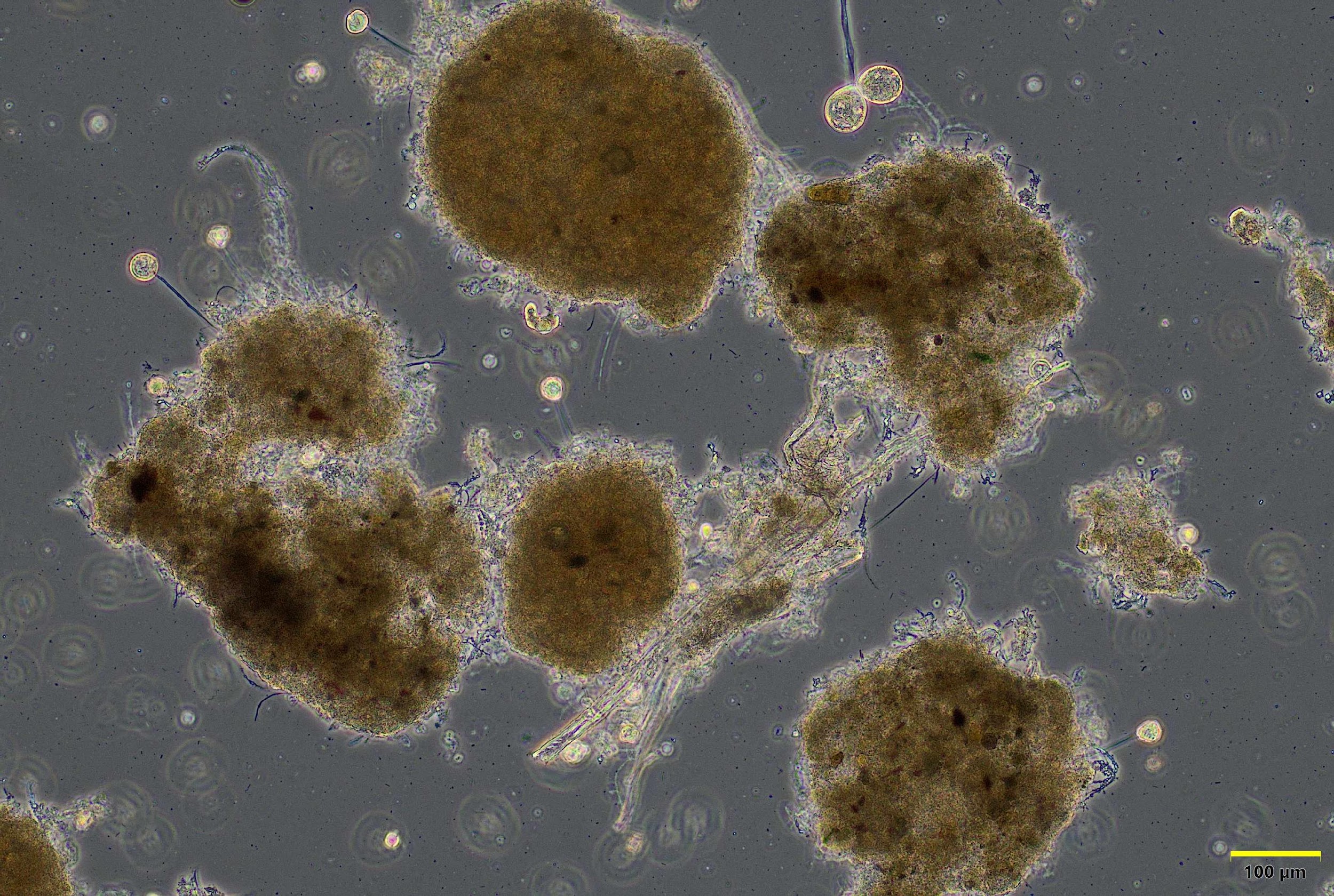 Startup			Steady state
Overflow	 (WAS)		Underflow
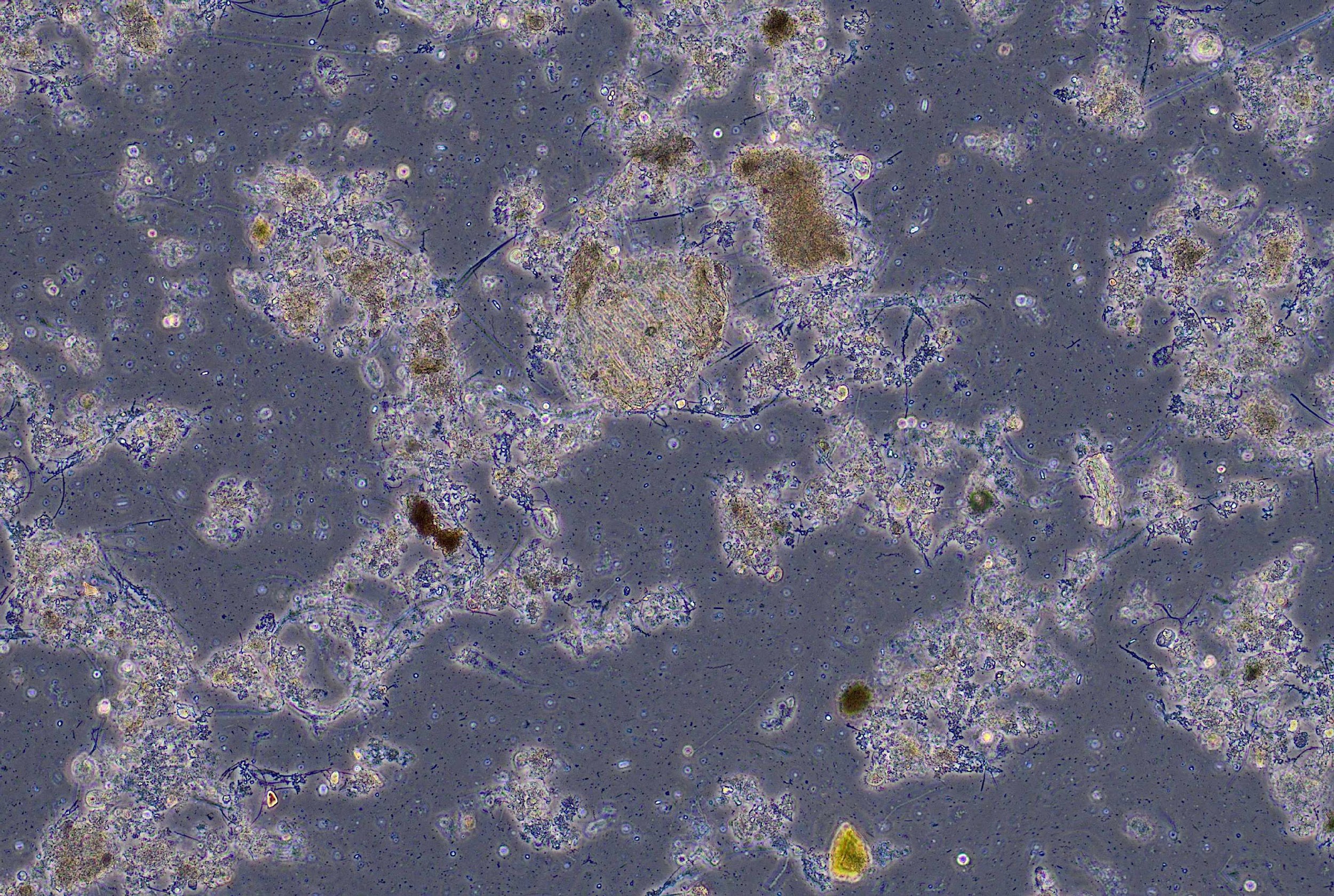 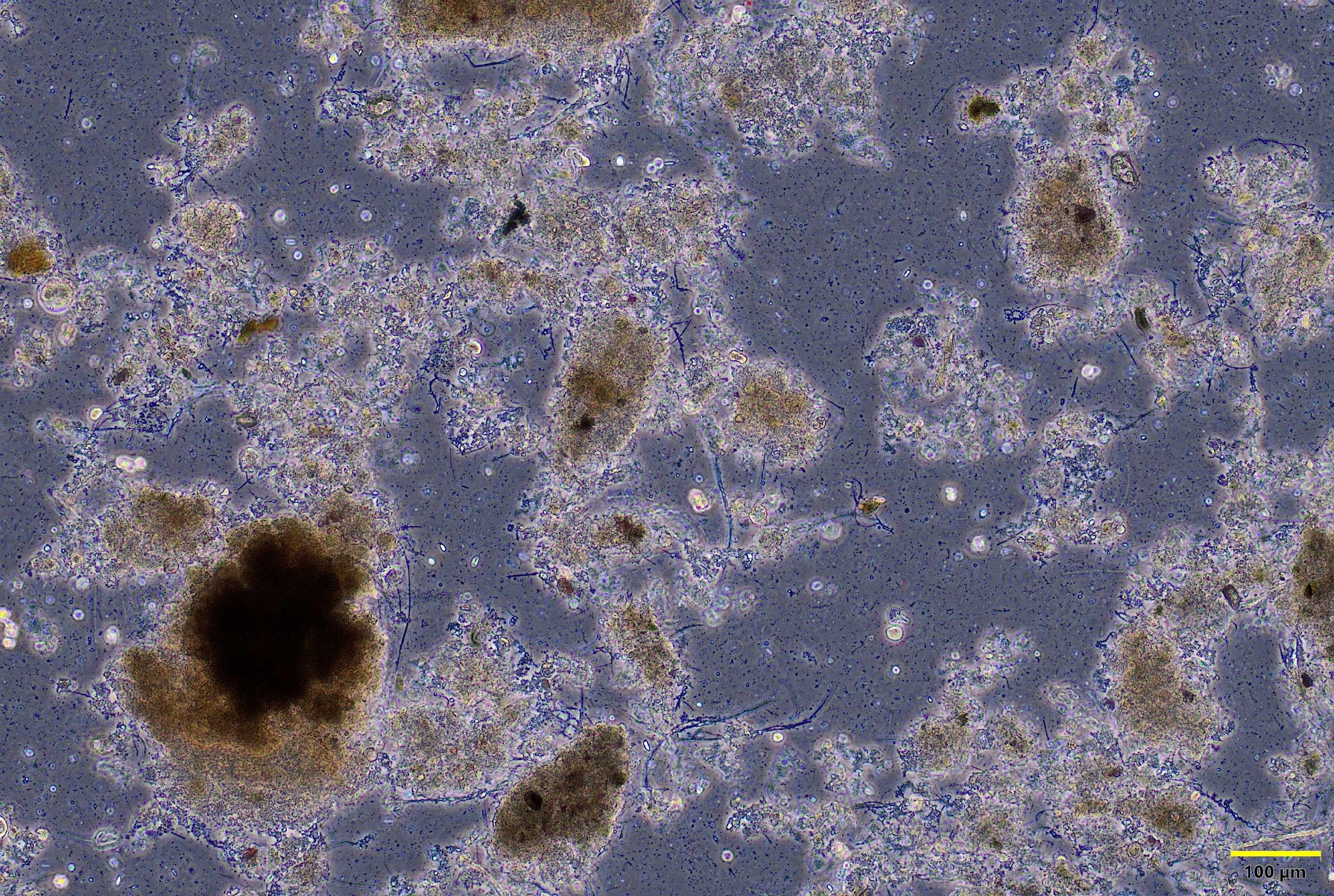 80th percentile particle size increase from 160µm to 210µm
What does densification do?Densified MBR – effect on permeability
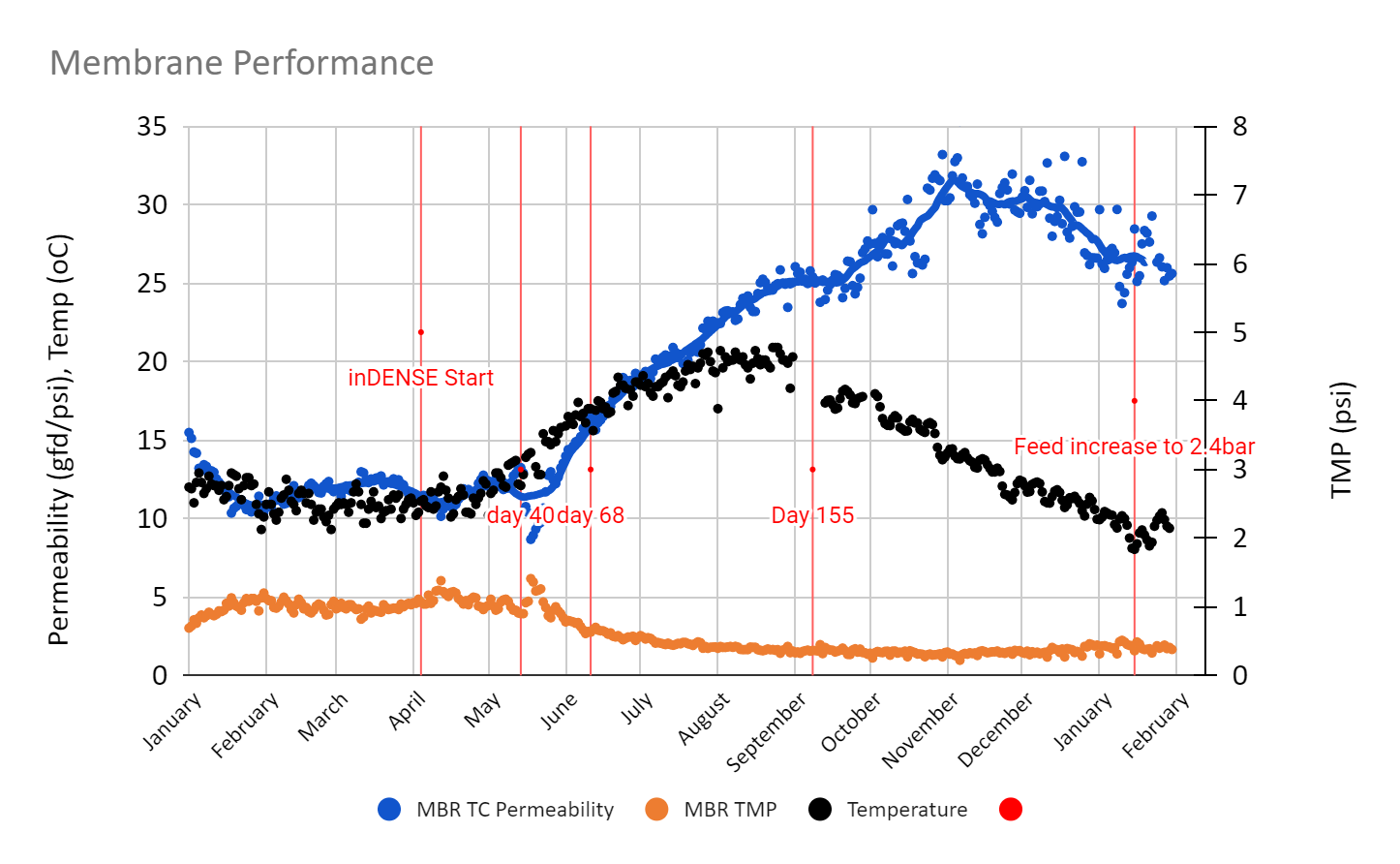 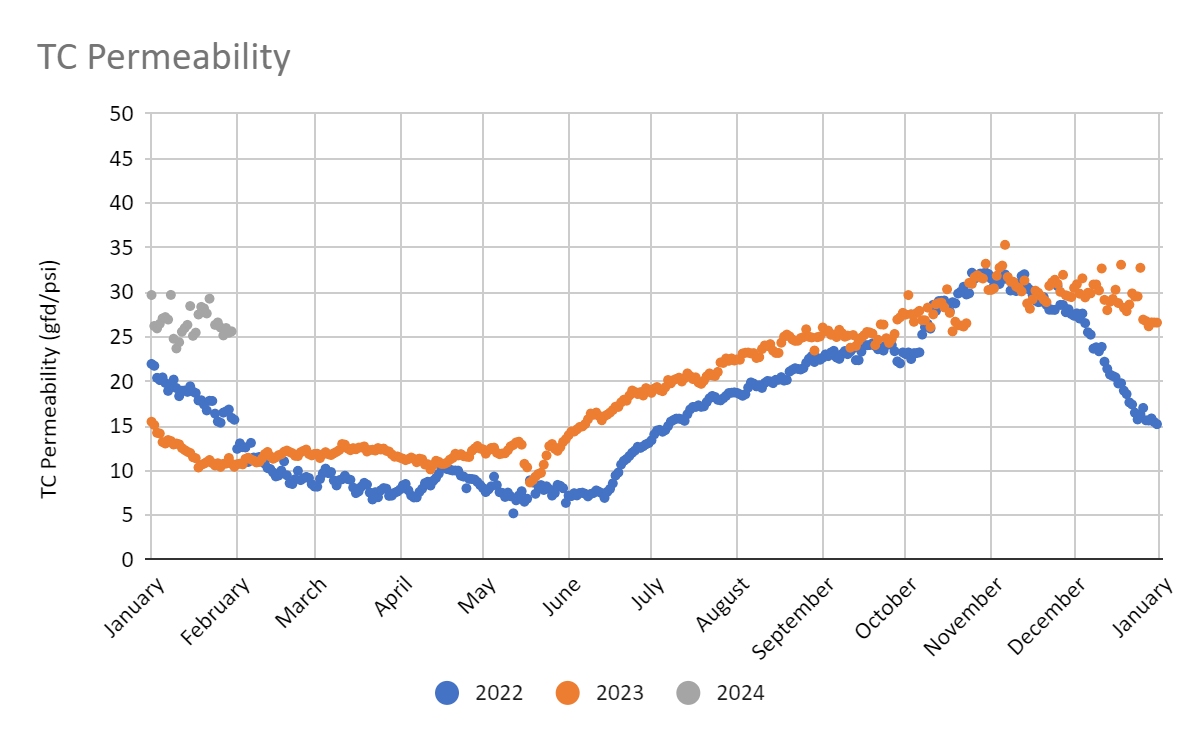 Maintained high permeability with temperature drop
Less recovery cleans
10-15 gfd/psi increase over pre densification
Peak flow management
Process Analysis and Selection
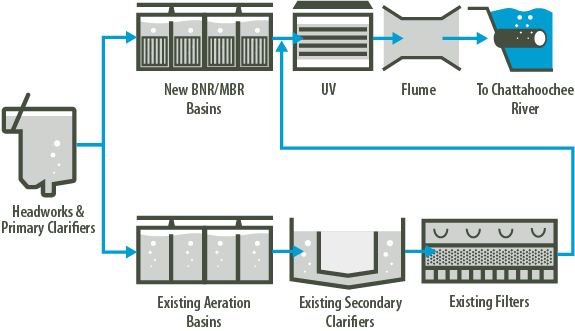 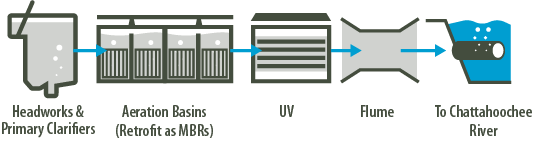 VS
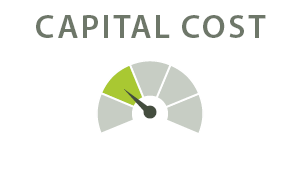 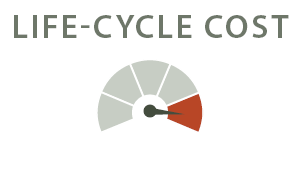 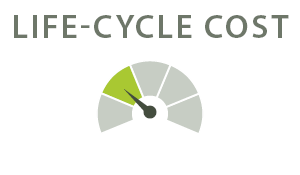 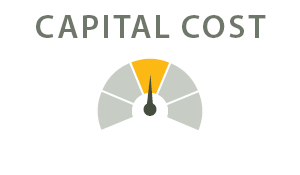 Dual Train (Example)
Single Train (Example)
ADVANTAGES
Single unified biology
Less equipment to operate and maintain
No blending of different effluent qualities
Allows reuse of infrastructure 
Allows for gravity discharge without need for effluent pump station
DISADVANTAGES
Potential for higher capital cost
Depending on approach selected, may not optimize use of existing plant infrastructure
ADVANTAGES
Makes greatest use of existing plant infrastructure
DISADVANTAGES
Two separate biologies to maintain 
More difficult and complex operations and maintenance
FEATURES
Single, unified treatment train
MBR used for all flow
FEATURES
Split treatment trains
MBR used for some flow, existing treatment for other flow
Brown and Caldwell
28
Wet Weather Management Opportunities
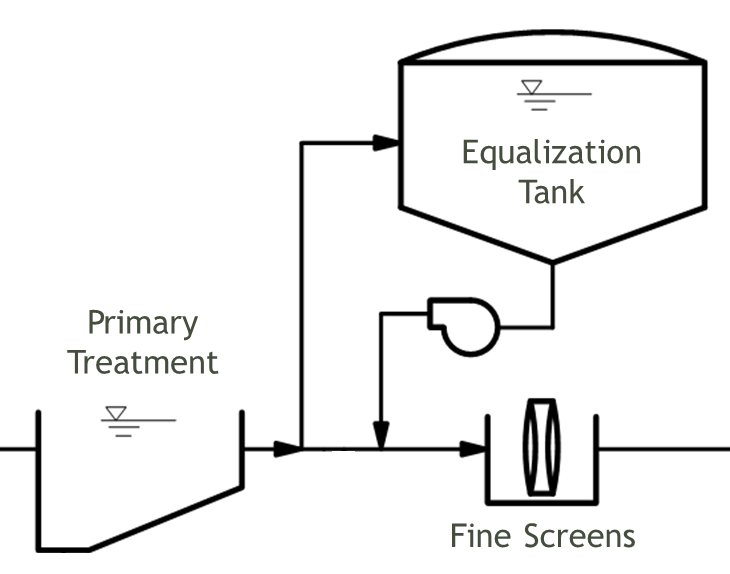 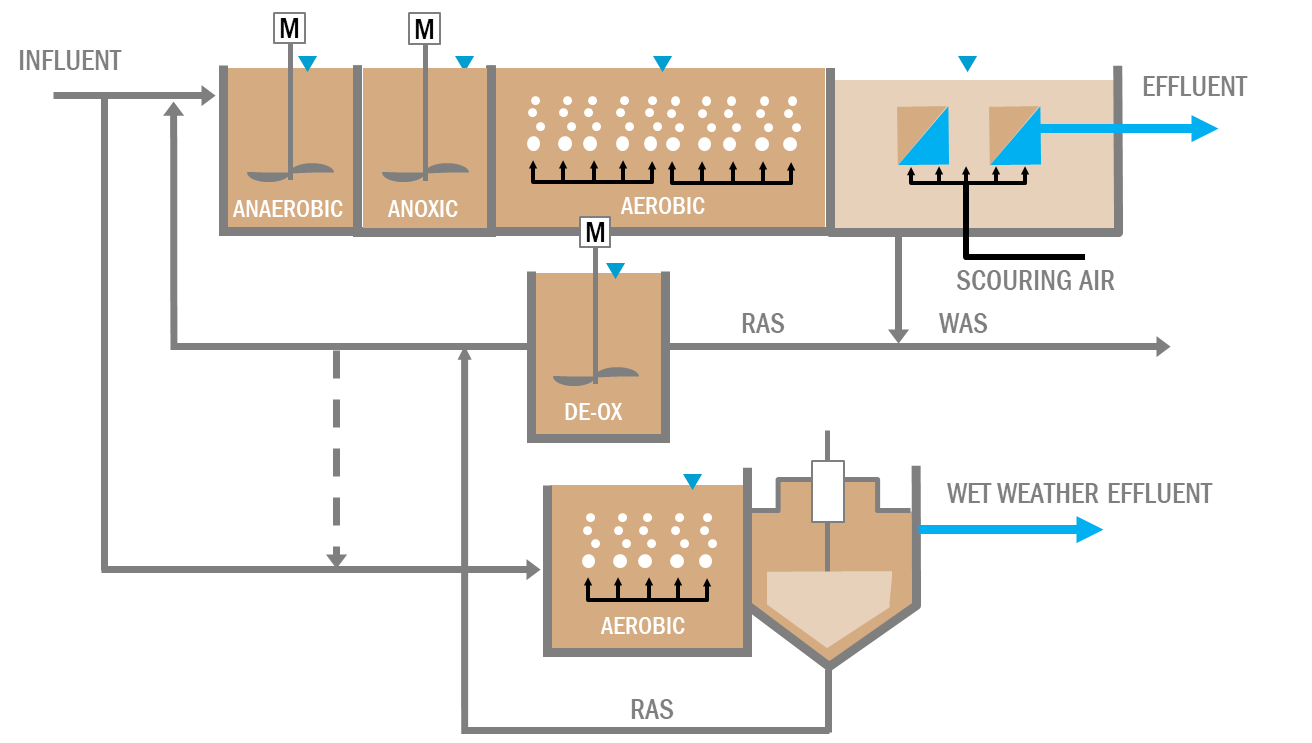 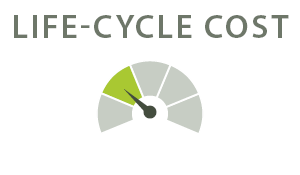 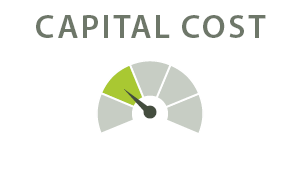 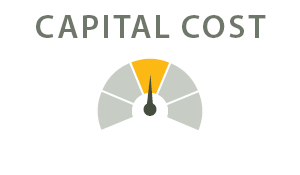 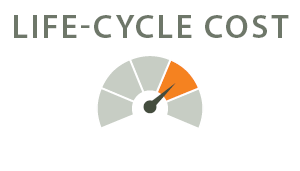 Separate WW Treatment
Equalization
In-line EQ in new process tanks
Retrofit existing secondary clarifiers
Brown and Caldwell
29
King County’s Brightwater WWTP Split Treatment
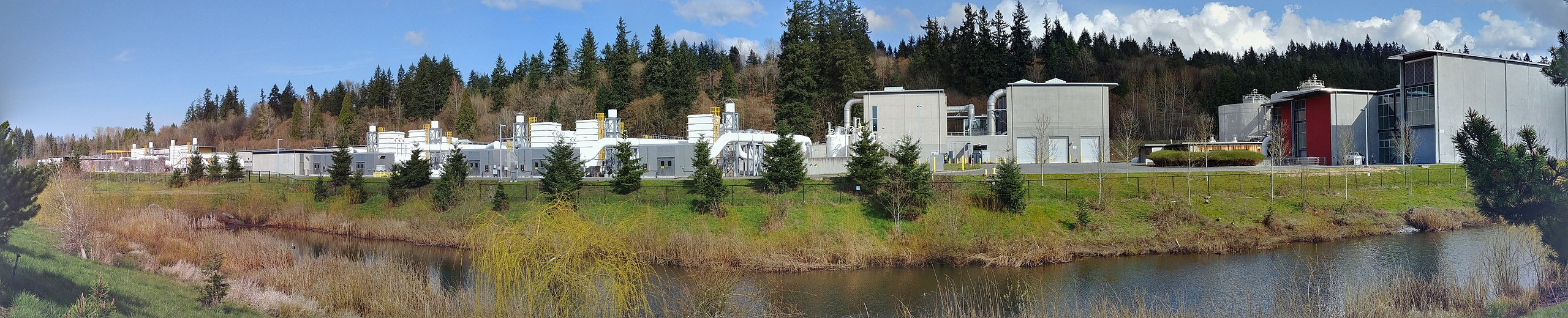 During Wet Weather Operations:
Primary clarifiers are converted to CEPT
Fe/polymer addition is activated
Portion of PE goes to MBR
Wet weather flow is bypassed and blended with MBR effluent before disinfection
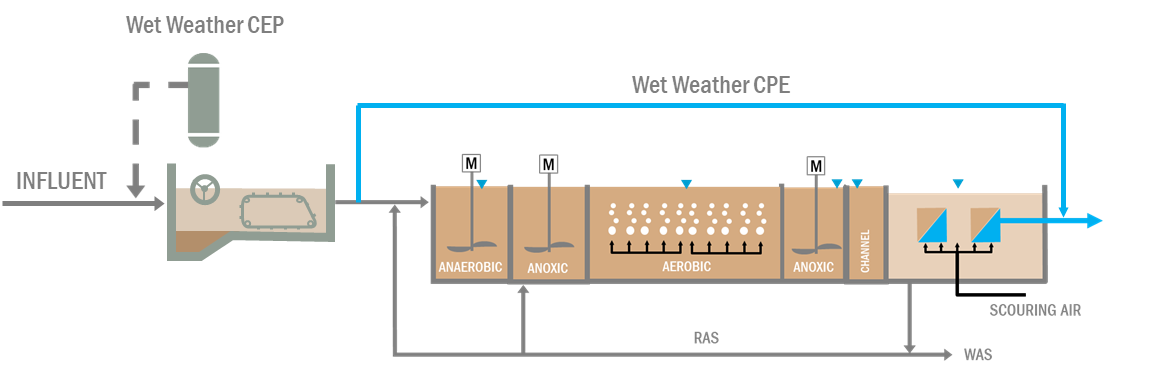 Brown and Caldwell
30
City of San Mateo, CANutrient Removal and Wet Weather Flow Management Upgrades
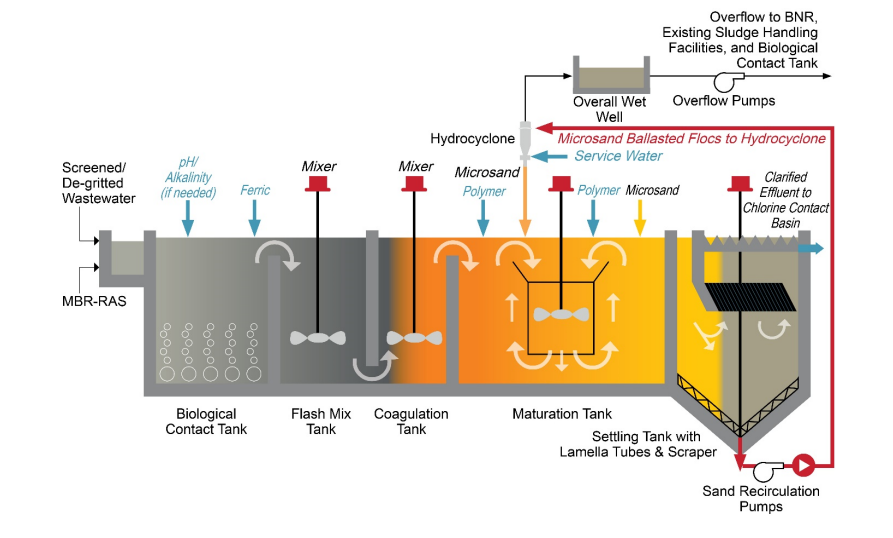 Use of Bio-Actiflo for treating wet weather flow was selected for the following reasons: 
Proven technology and performance 
When blended with MBR effluent, produces an effluent that meets current NPDES permit limits
Ease of operation 
Quick startup 
Small footprint
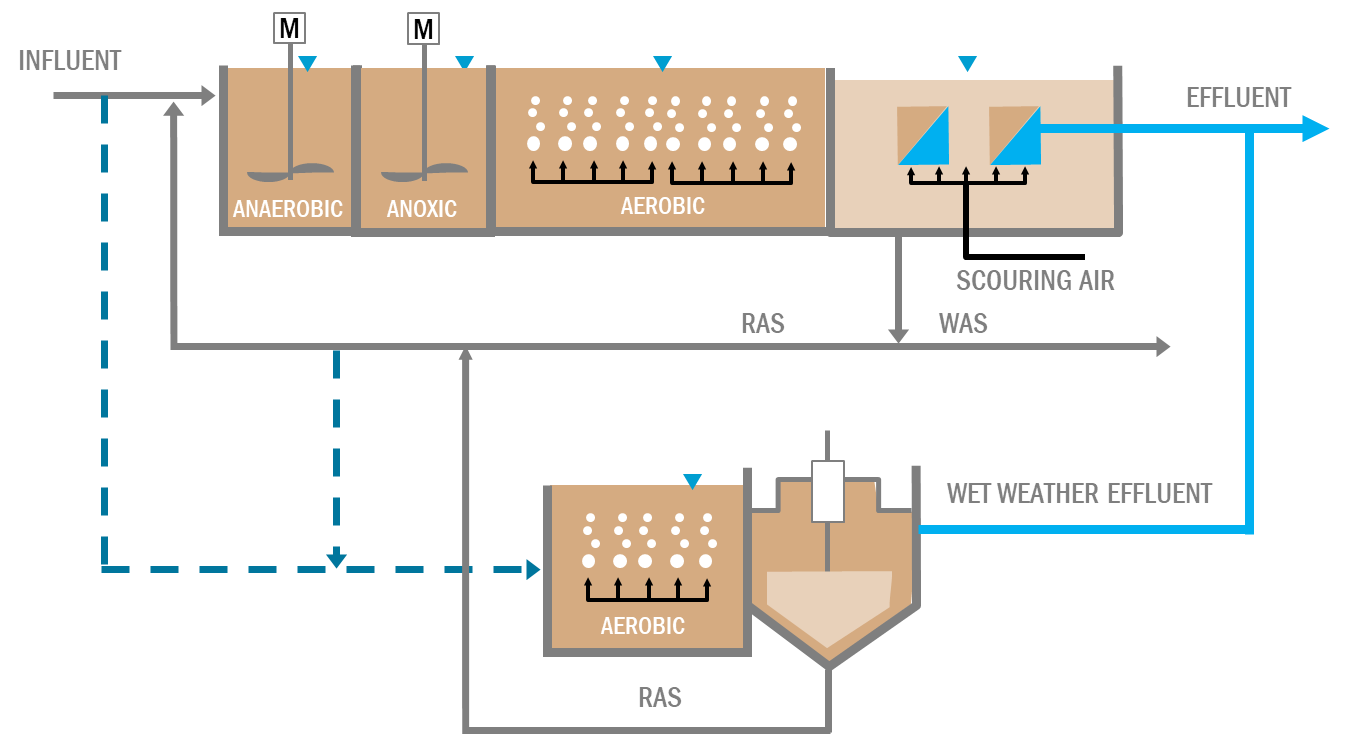 Brown and Caldwell
31
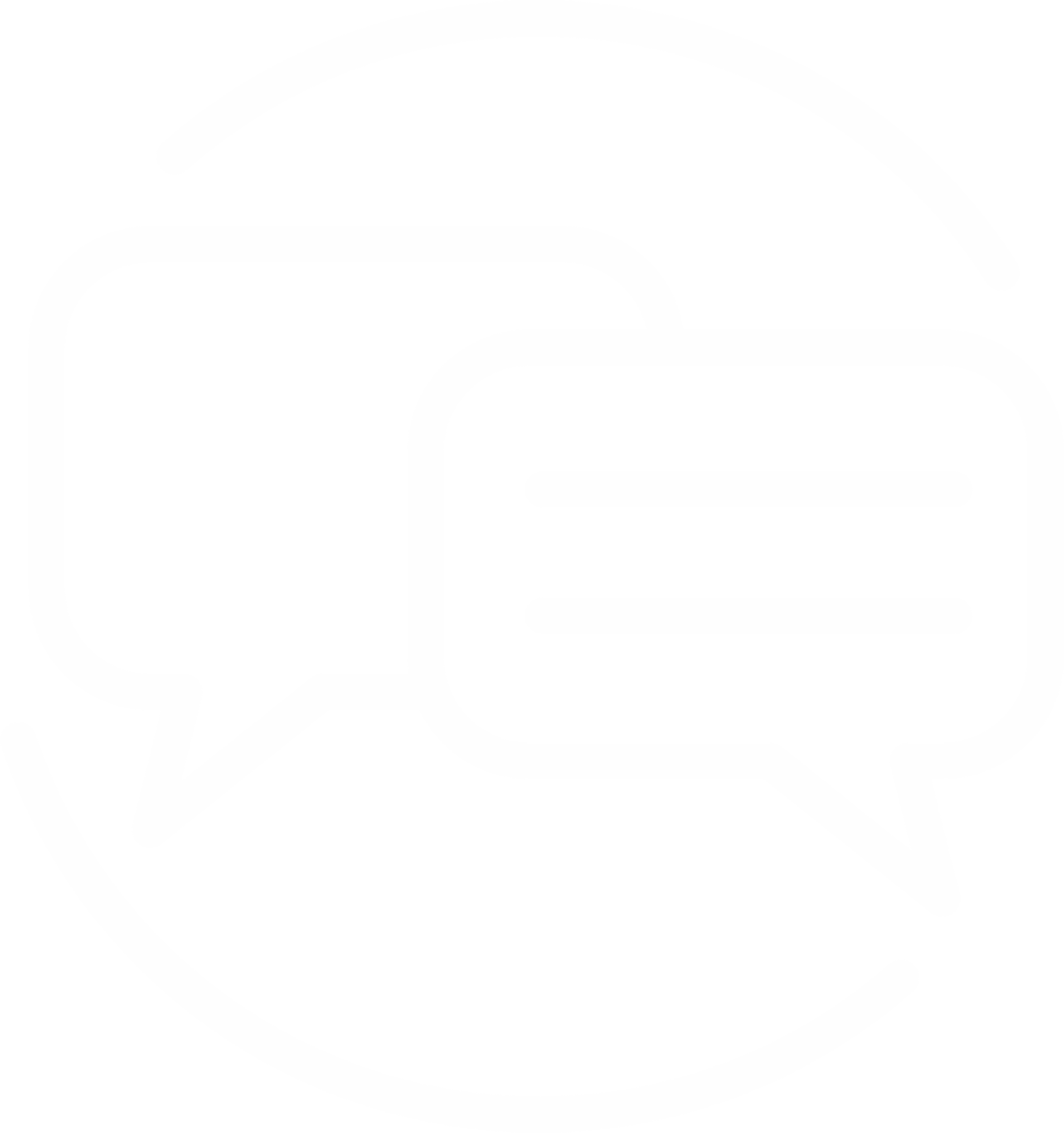 Thank you.
Questions?